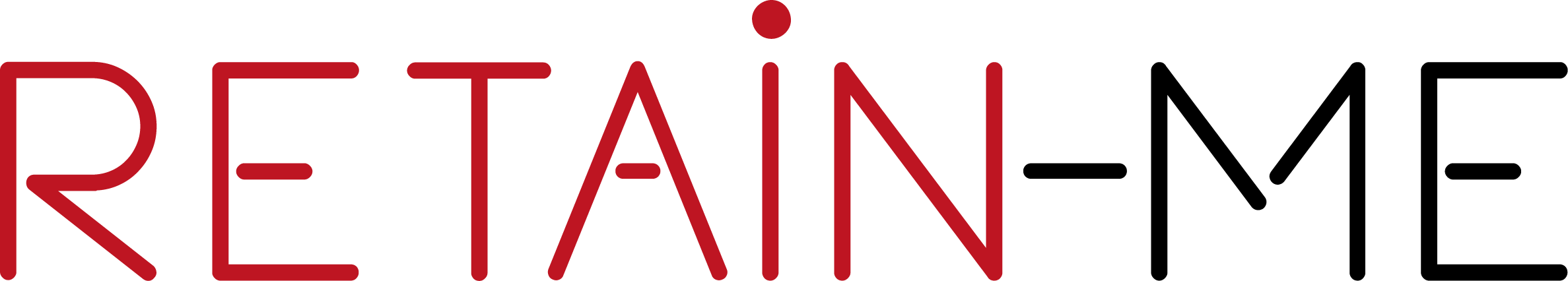 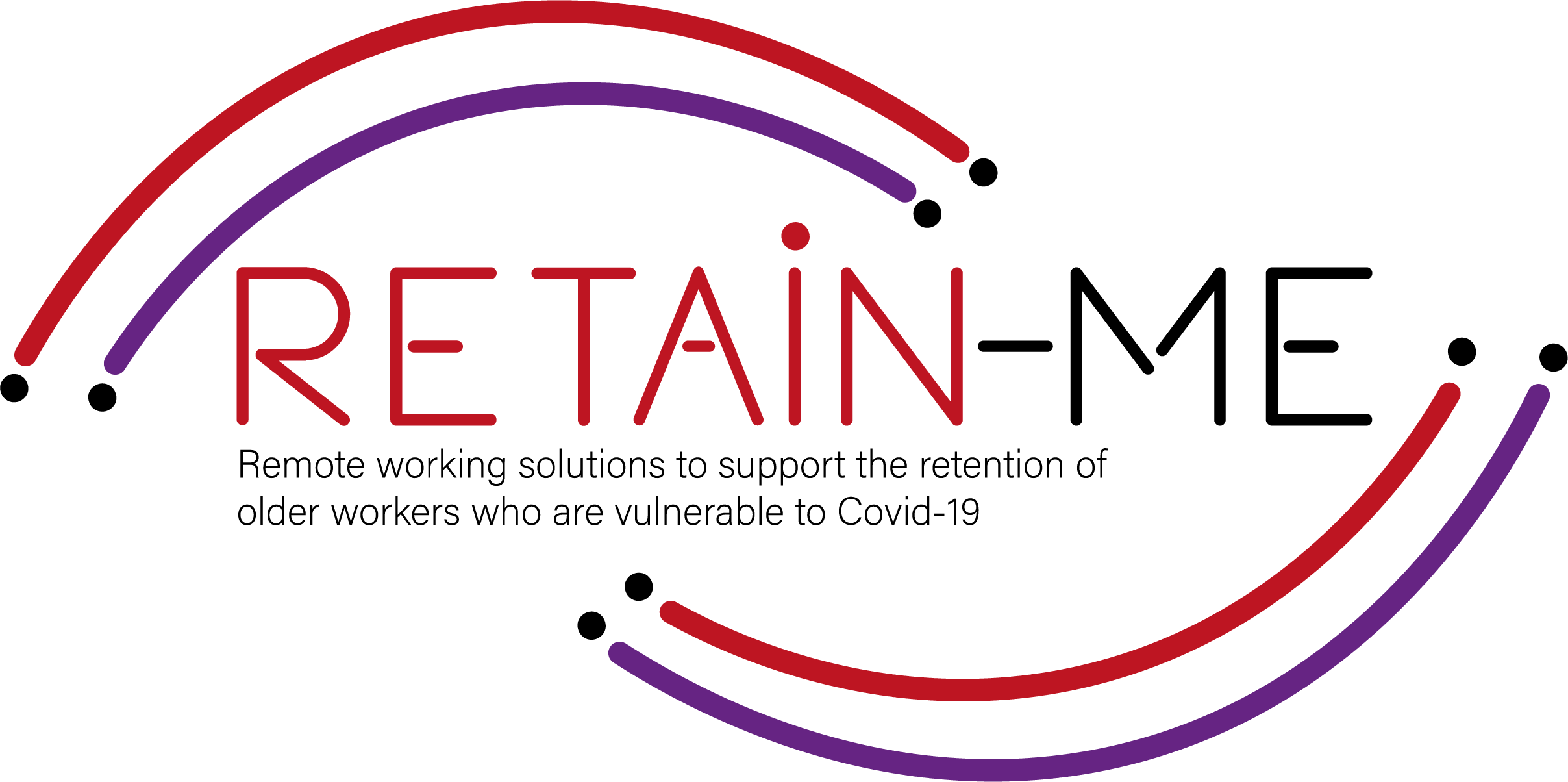 Tornar-se mais adaptável às mudançasnas funções de trabalho remoto
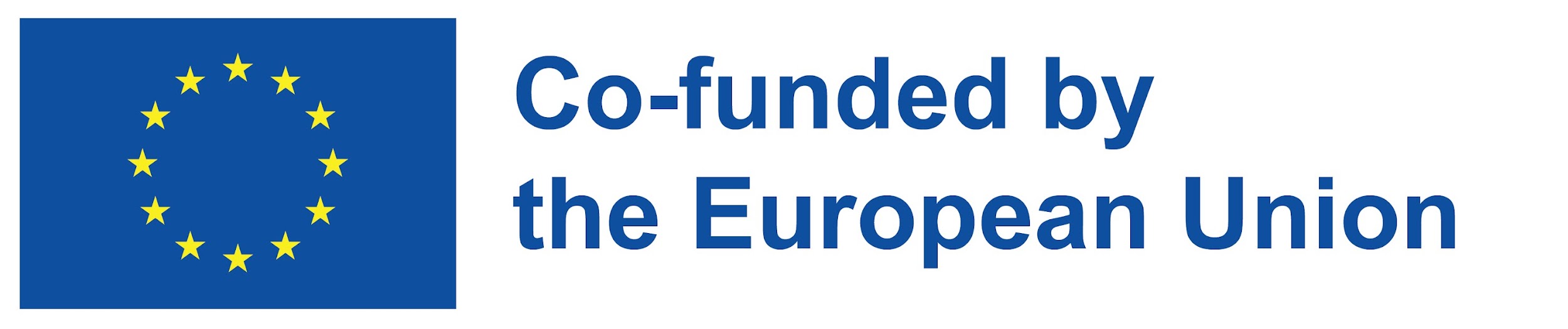 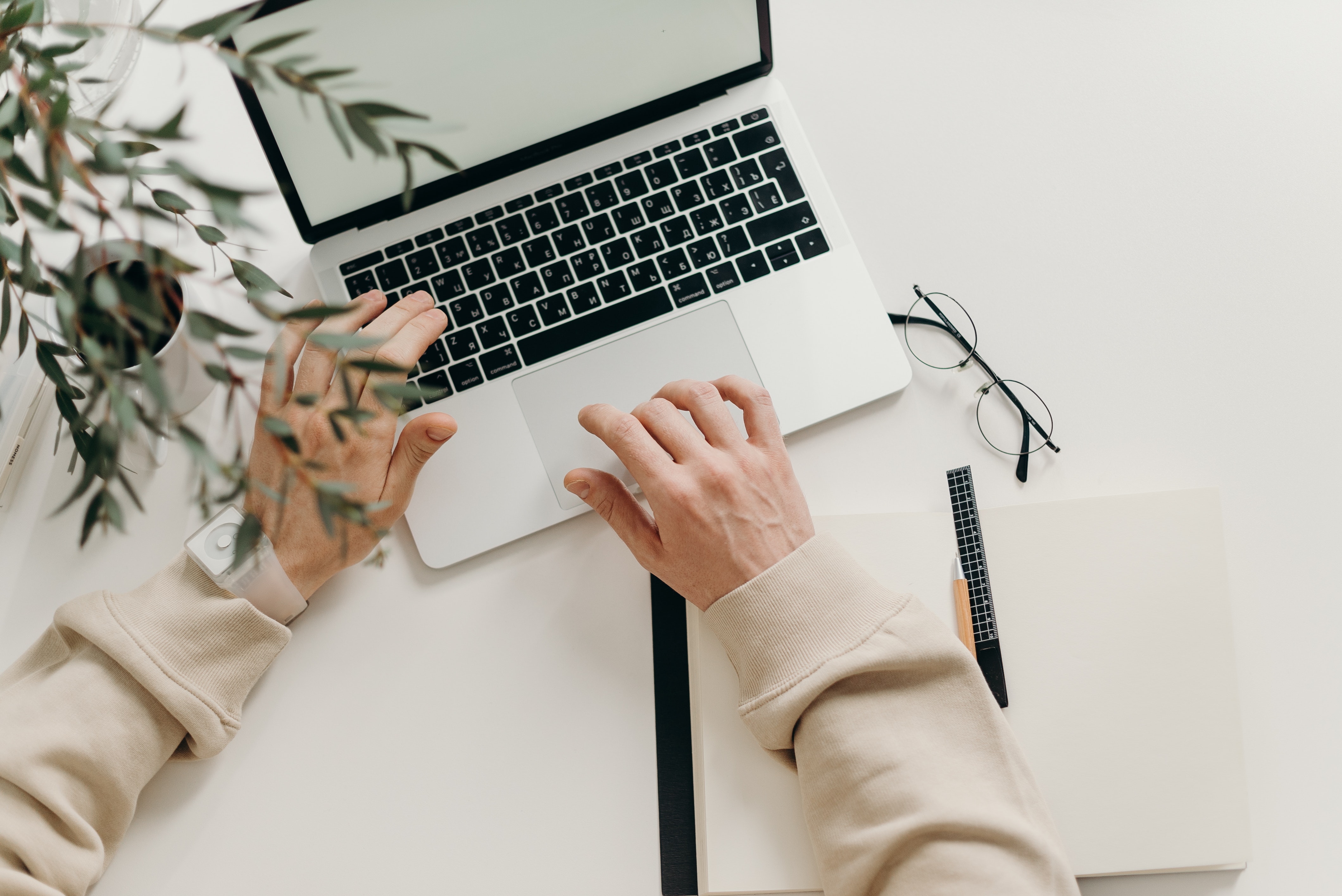 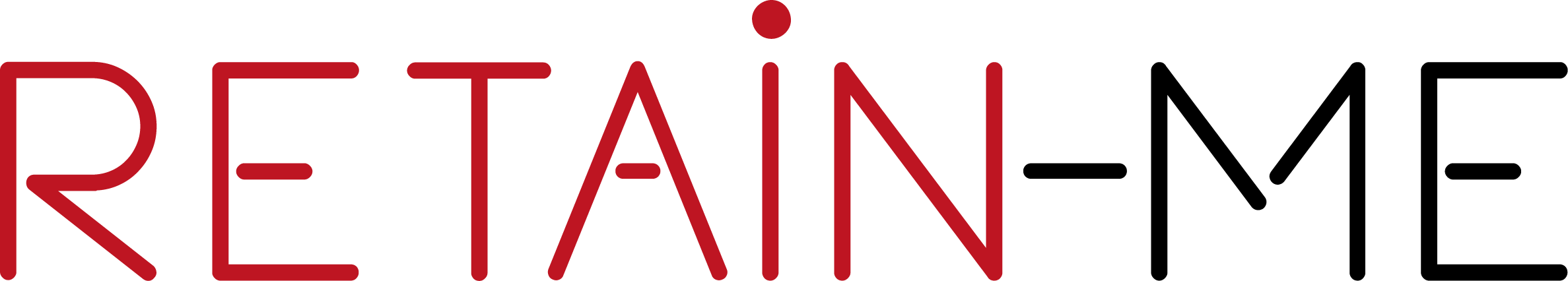 ACTIVIDADE 1
Definição de trabalho remoto
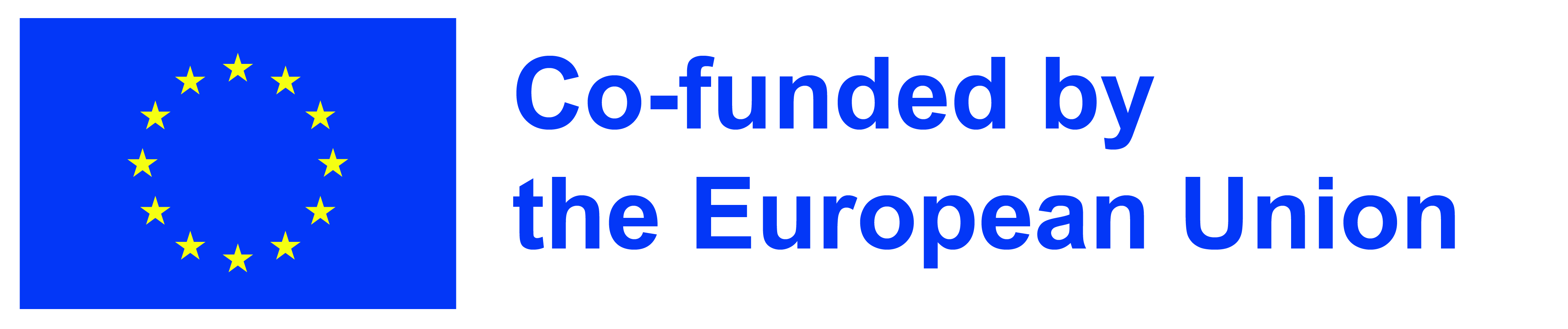 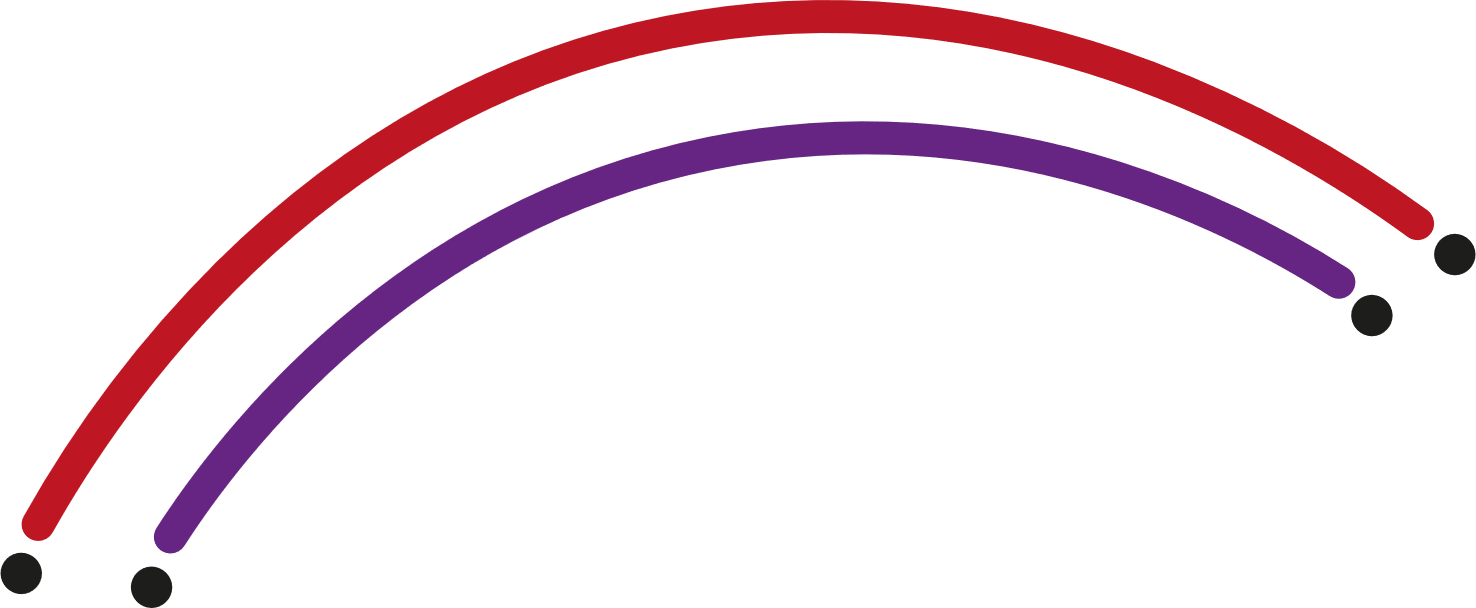 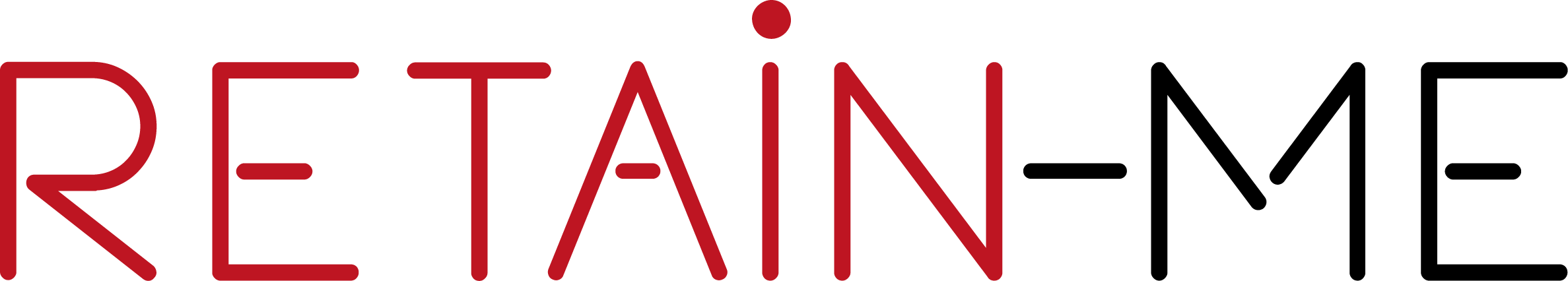 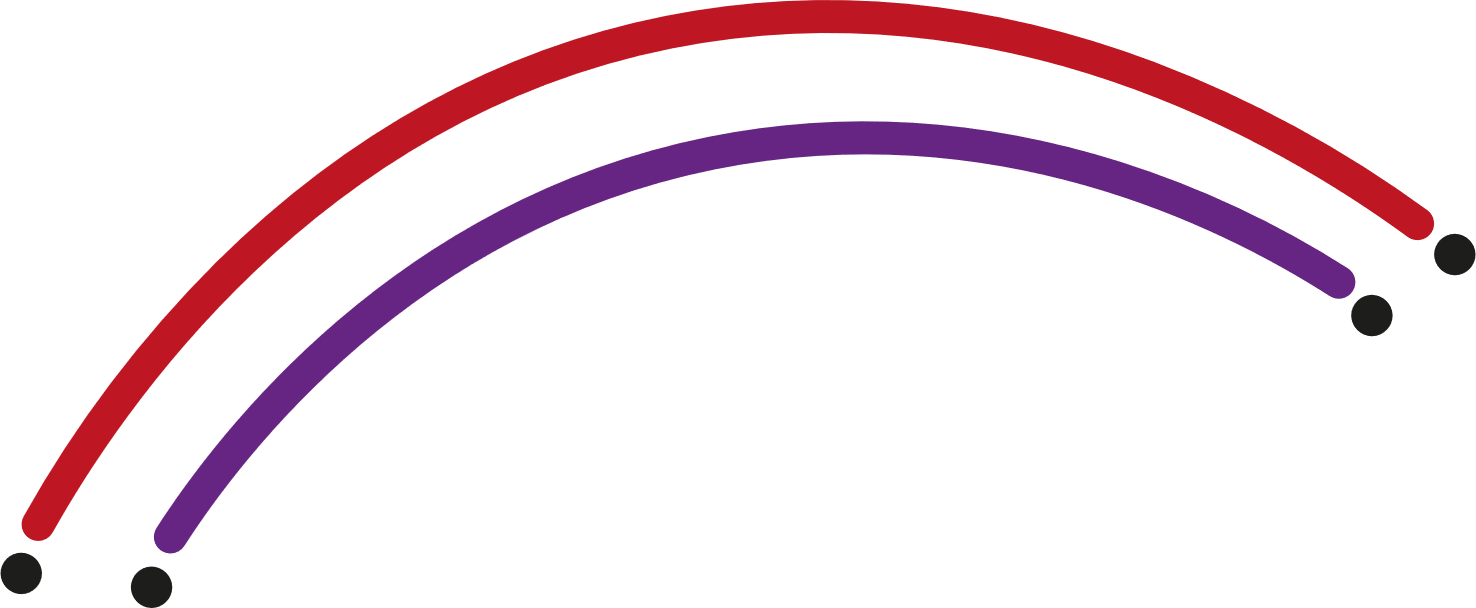 Definição de trabalho remoto
O que significa trabalho remoto?
Pode dar um exemplo?
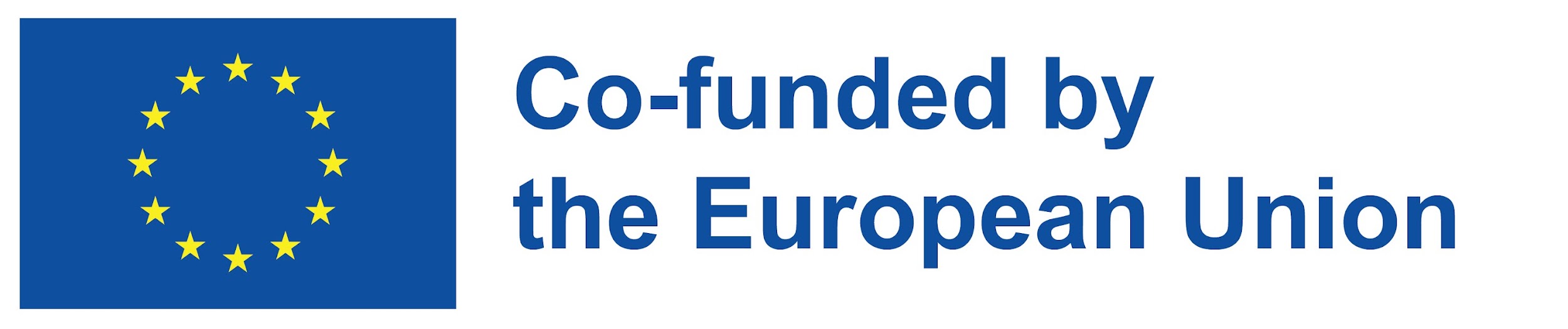 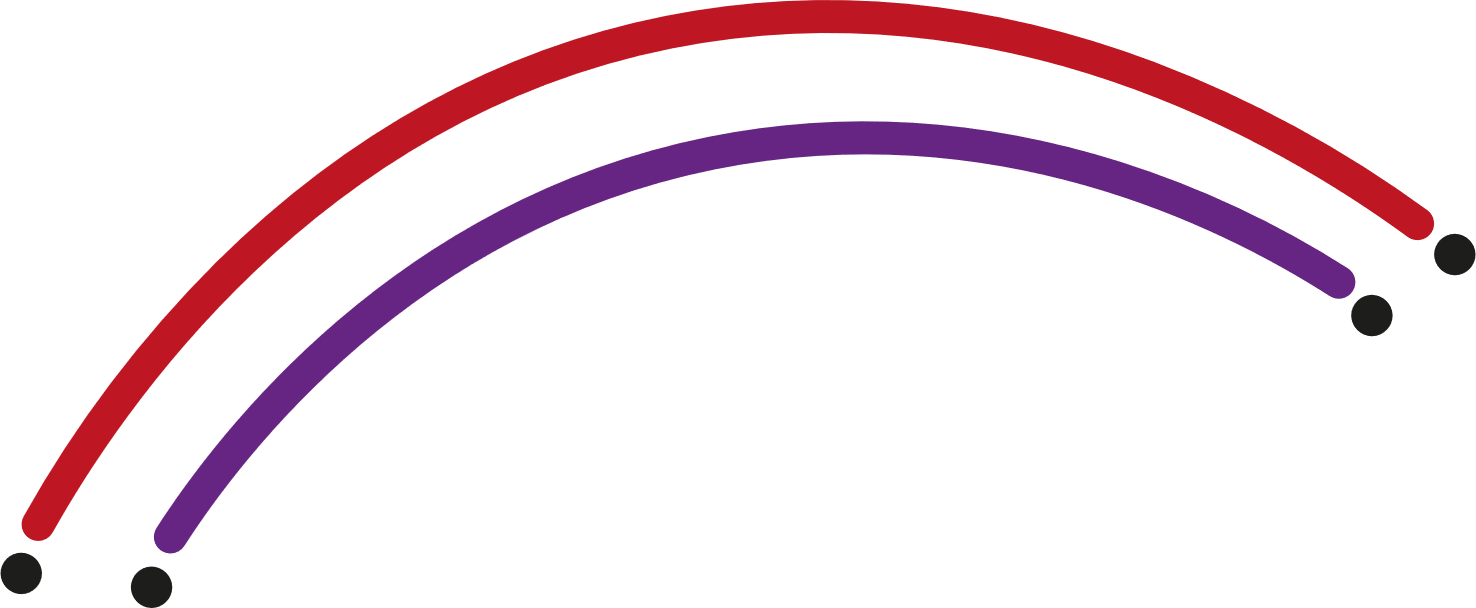 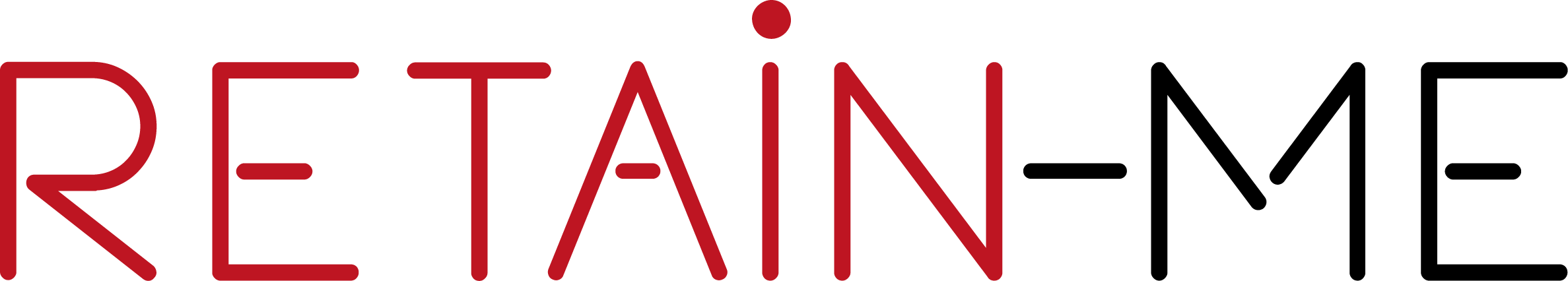 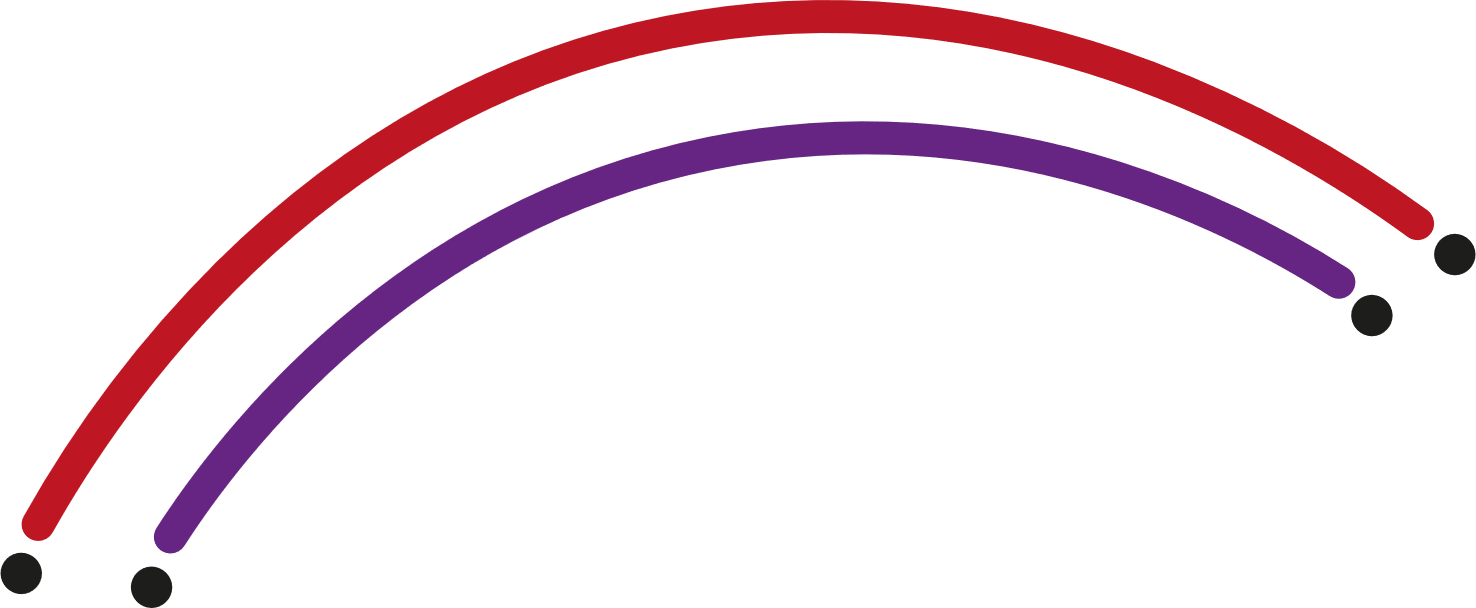 Definição de trabalho remoto
Quando trabalhamos à distância, fazemos o nosso trabalho num local fora do local de trabalho oficial do nosso empregador. 
Esses ambientes podem ser outros escritórios, uma cafetaria, a nossa casa, um parque, etc.
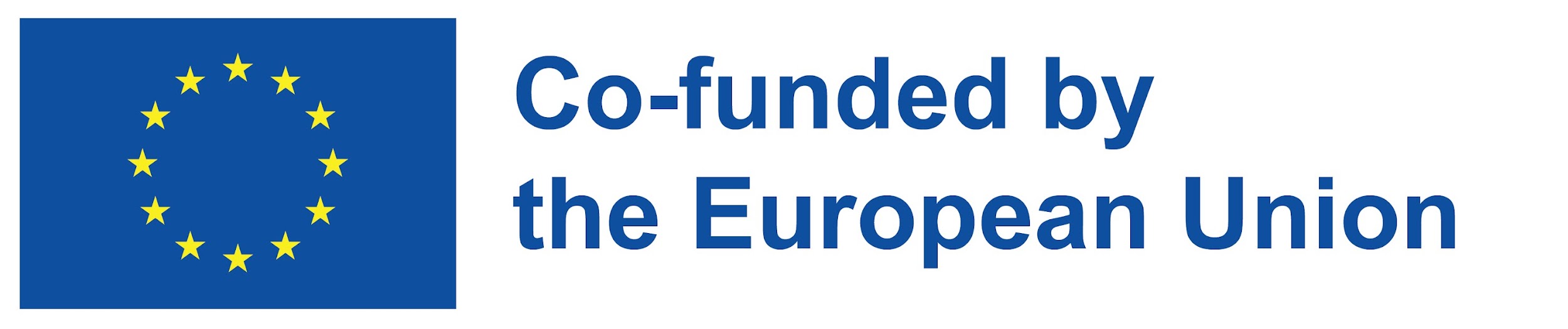 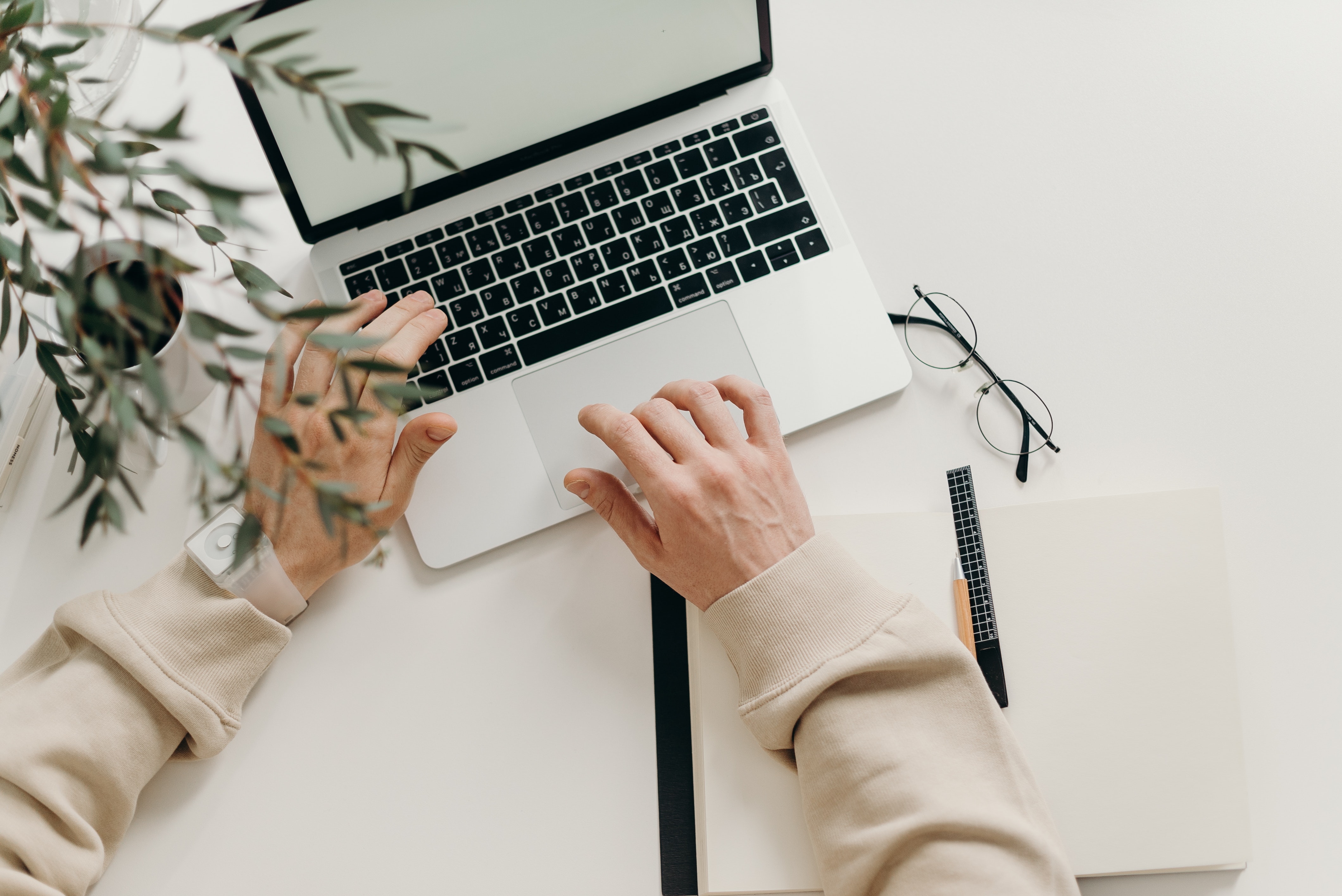 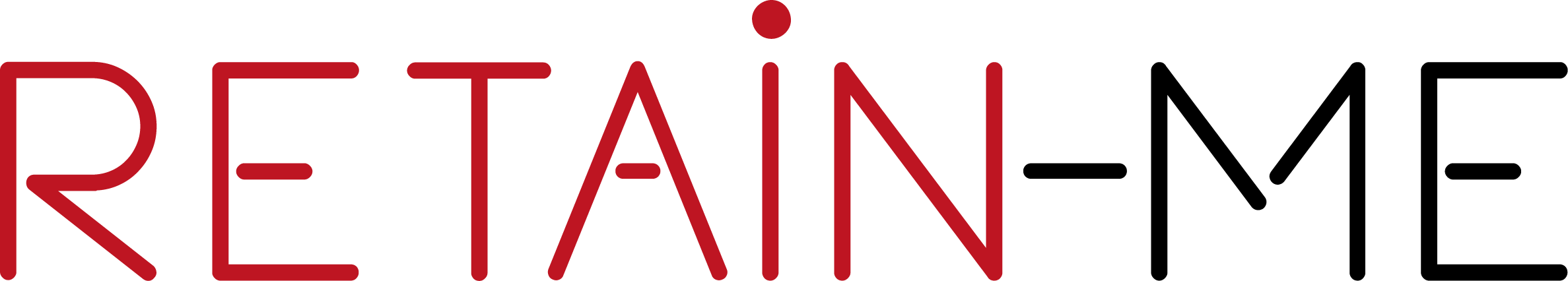 ACTIVIDADE 2
Vantagens do trabalho remoto
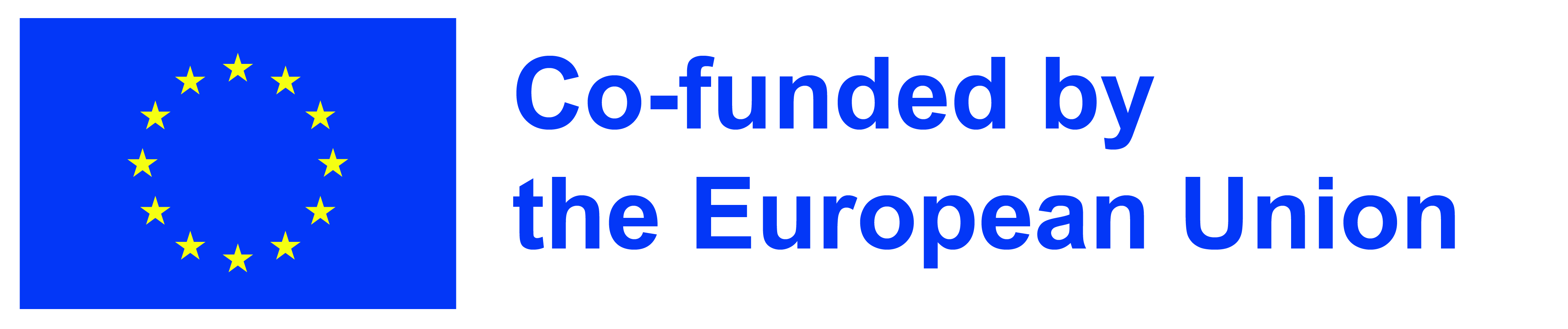 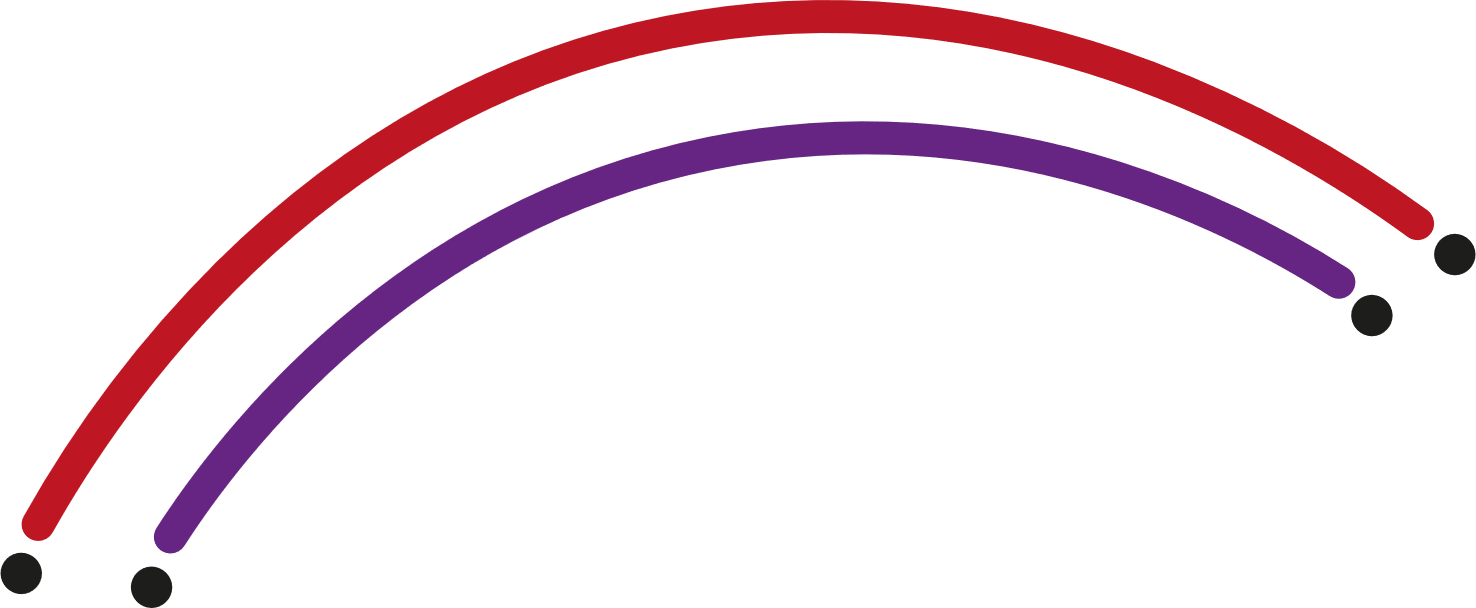 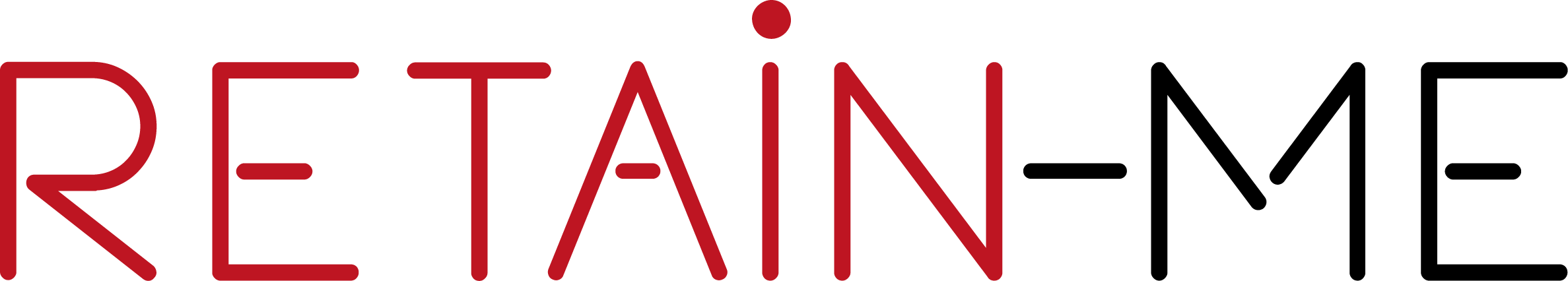 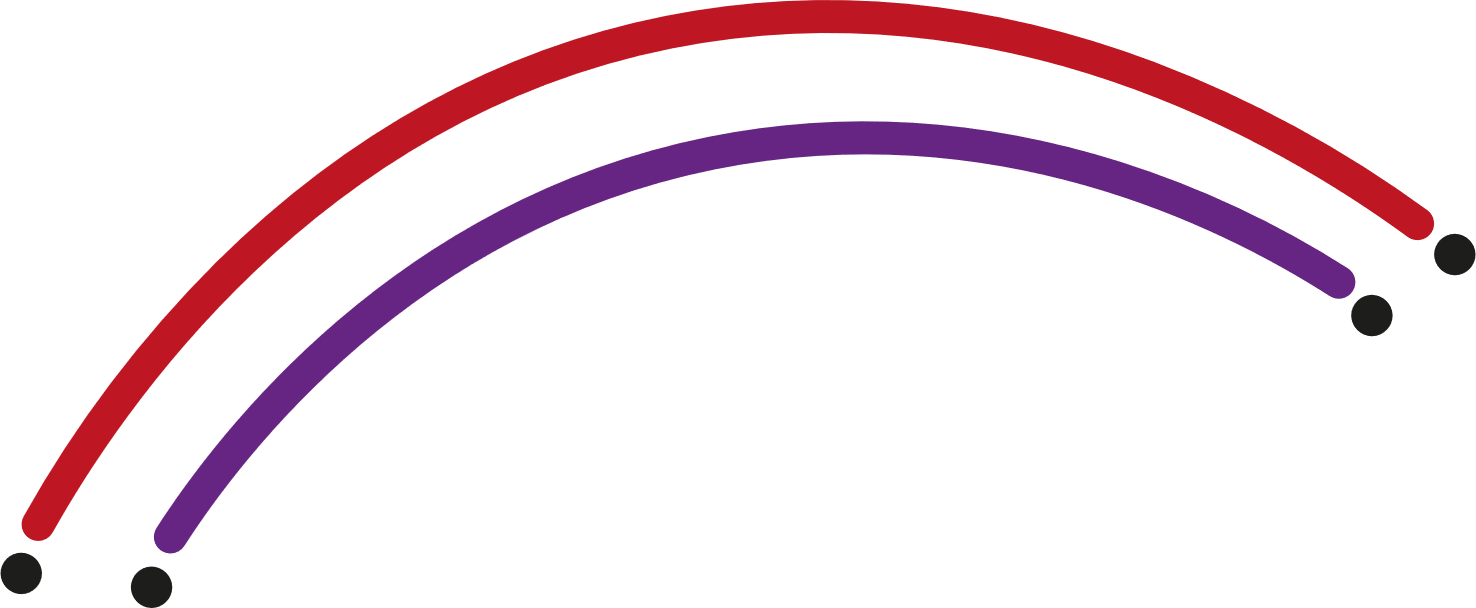 Vantagens do trabalho remoto
Existem vantagens em trabalhar a partir de casa?
Esteja à vontade para elaborar a sua resposta.
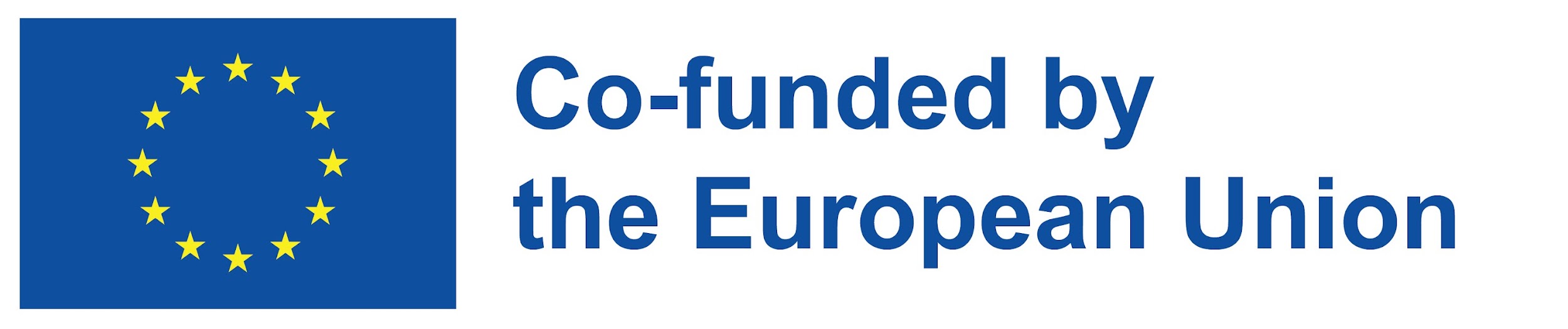 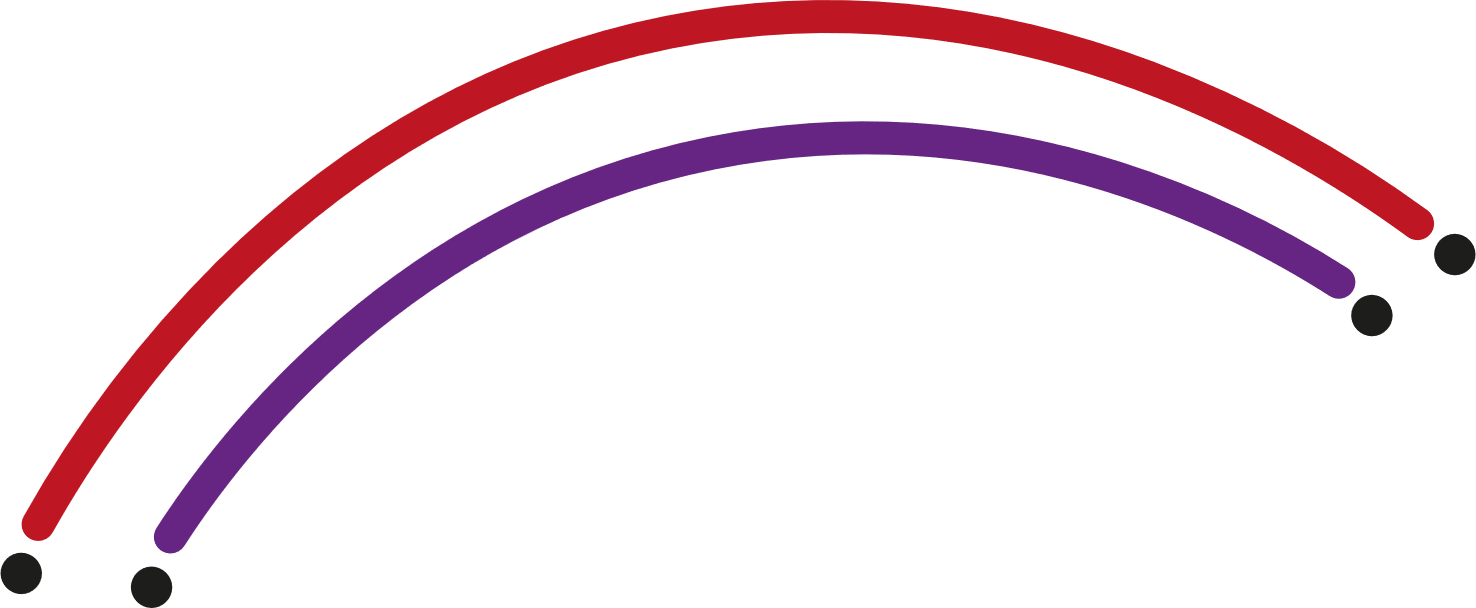 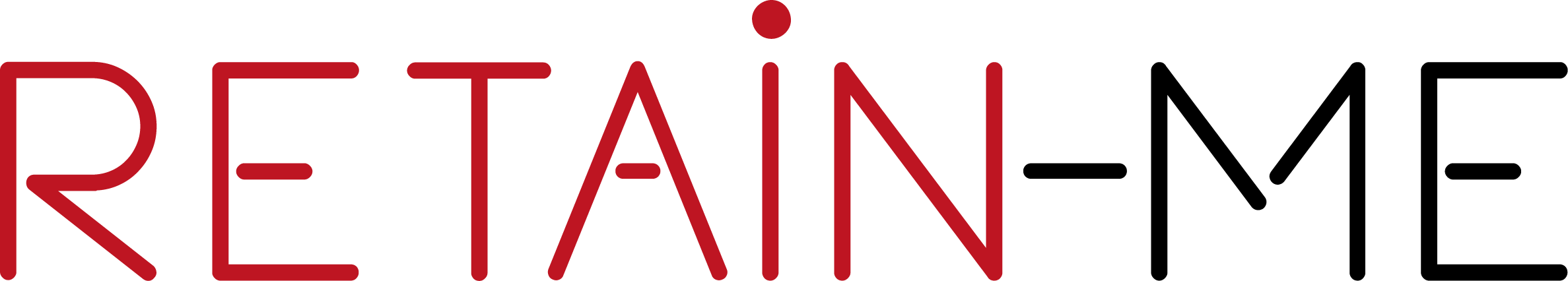 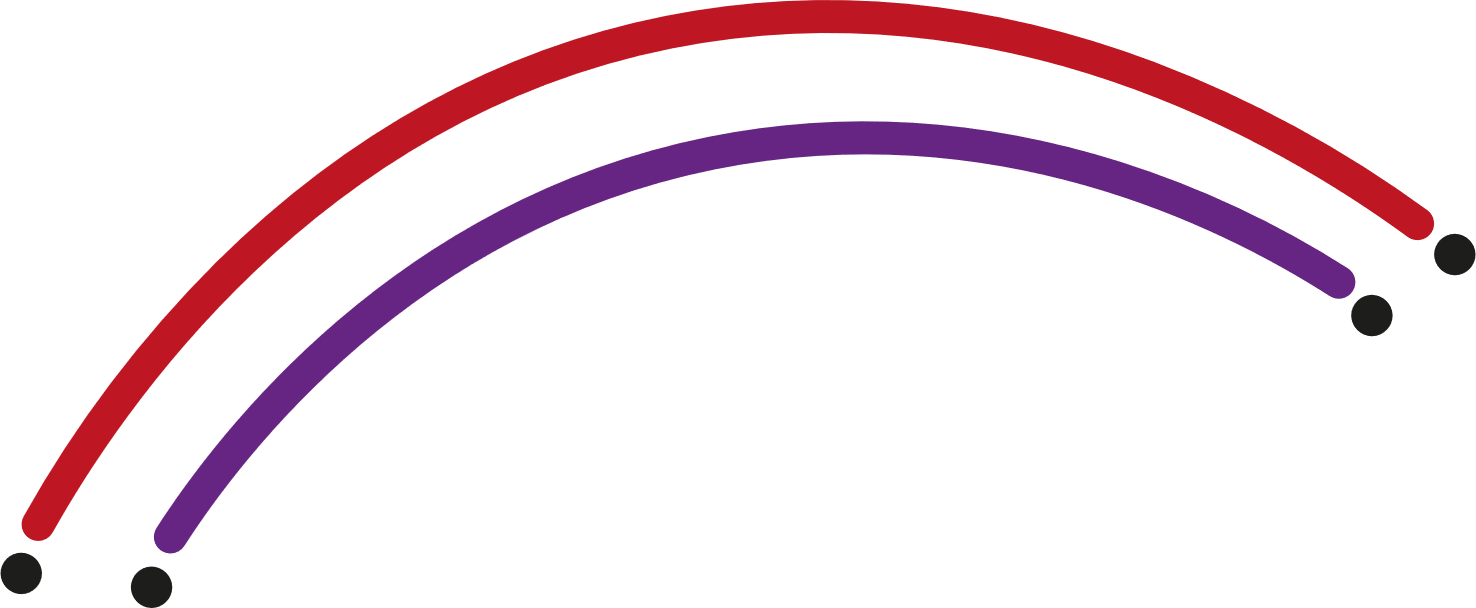 Vantagens do trabalho remoto
Ser mais flexível 
Ganhar liberdade sobre o ambiente de trabalho
Aumentar os níveis de produtividade e desempenho
Evitar a política do escritório 
Estar longe da gripe sazonal, mantendo-se saudável 
Evitar o trânsito e as multidões 
Poupar dinheiro, minimizar os custos
Passar mais tempo com a família
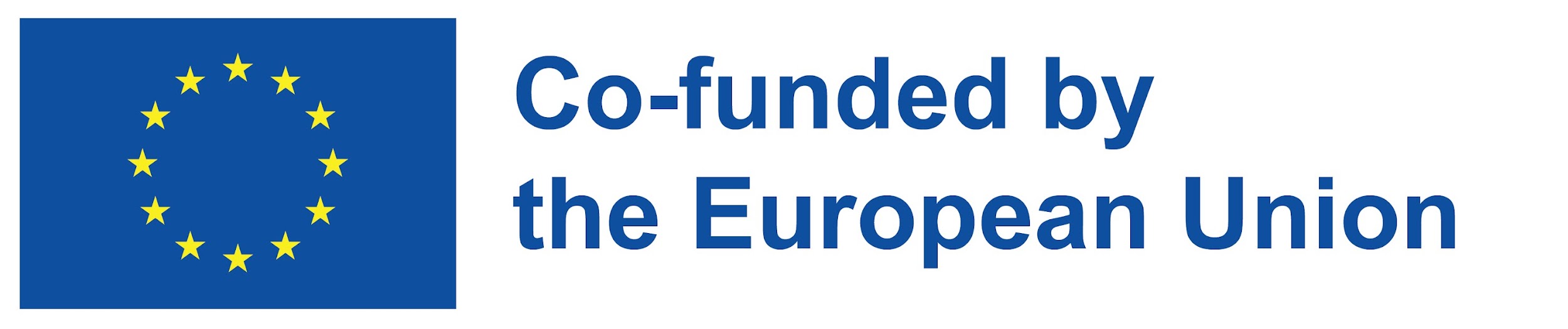 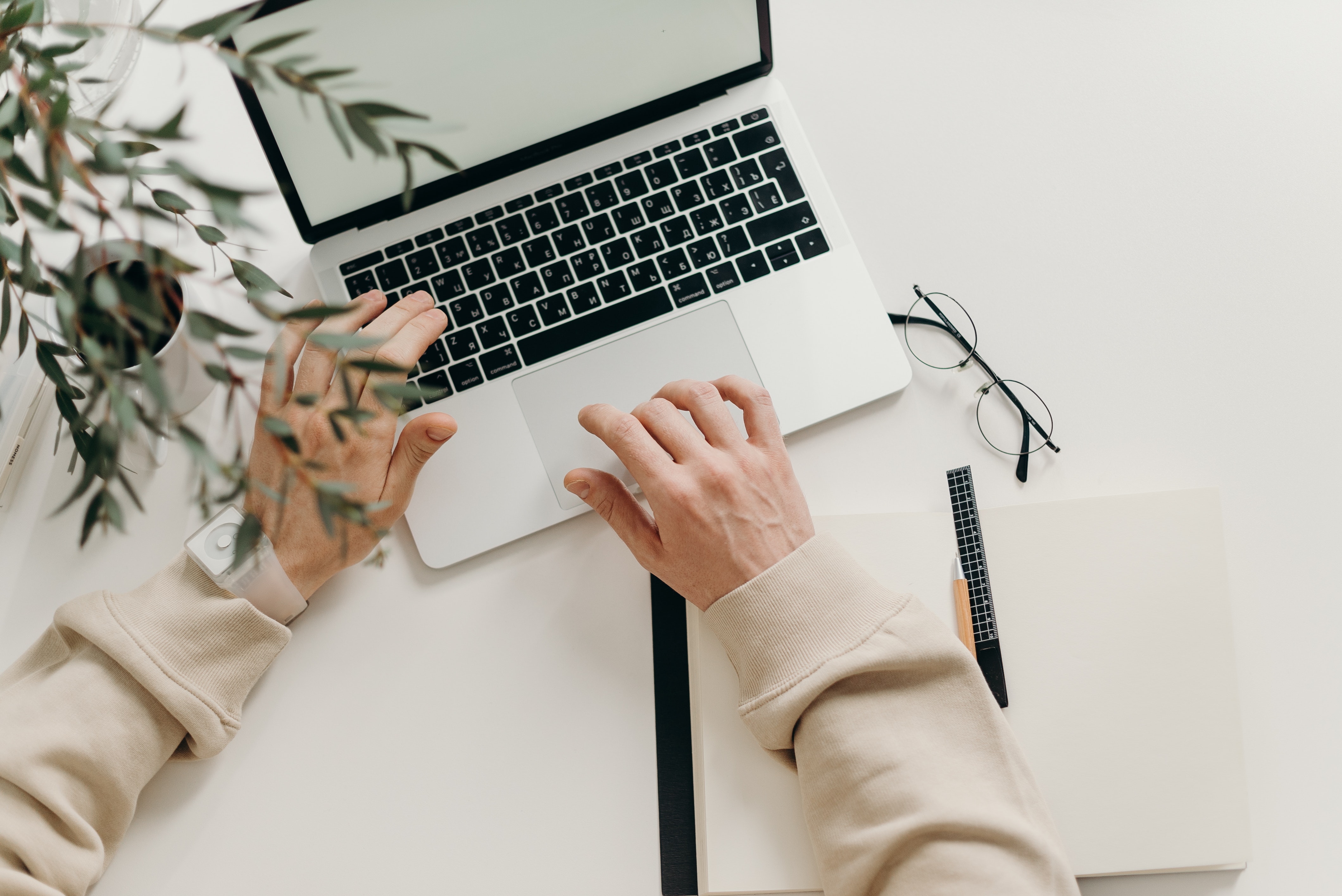 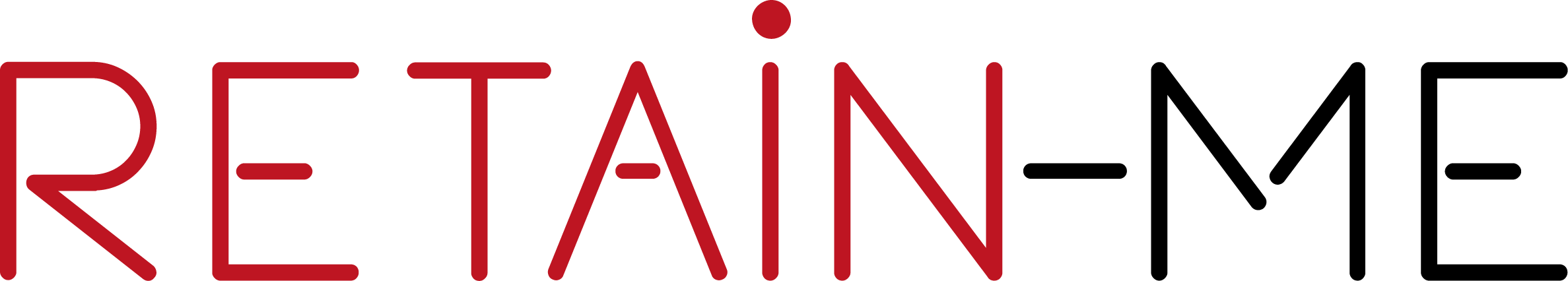 ACTIVIDADE 3
Desafios do trabalho remoto
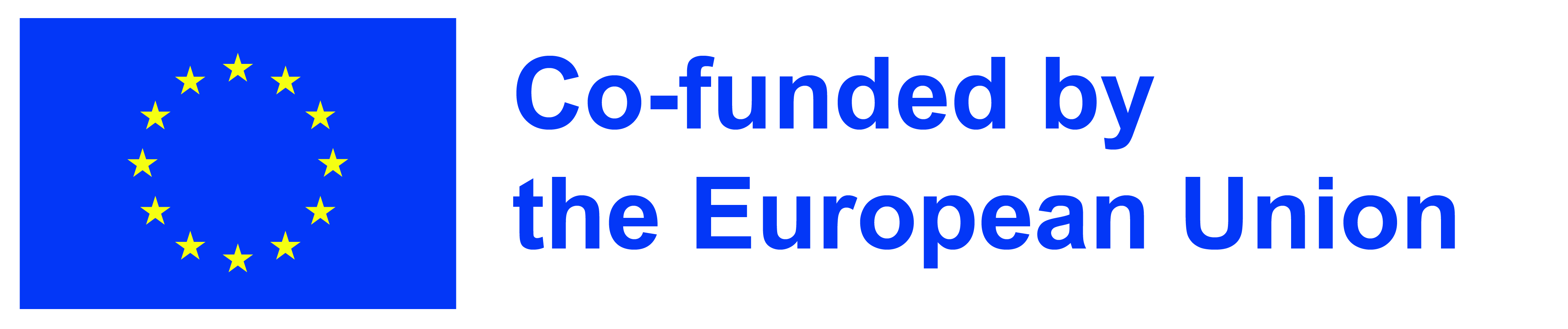 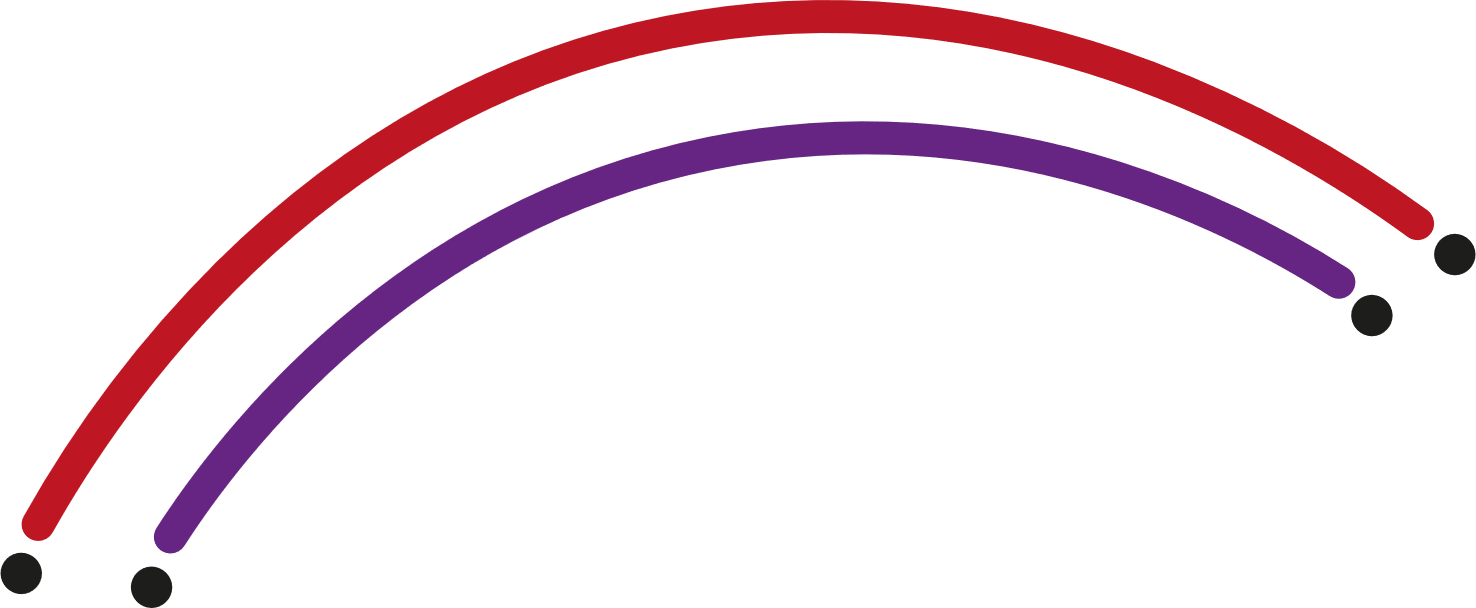 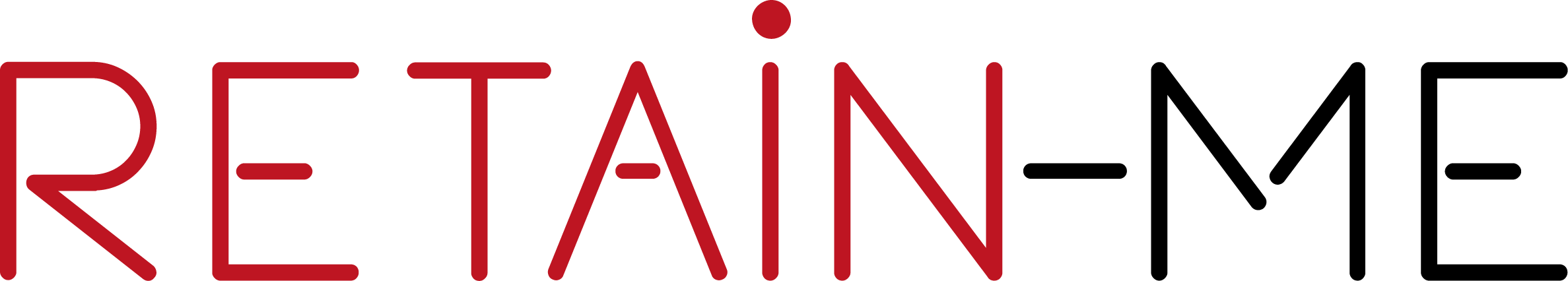 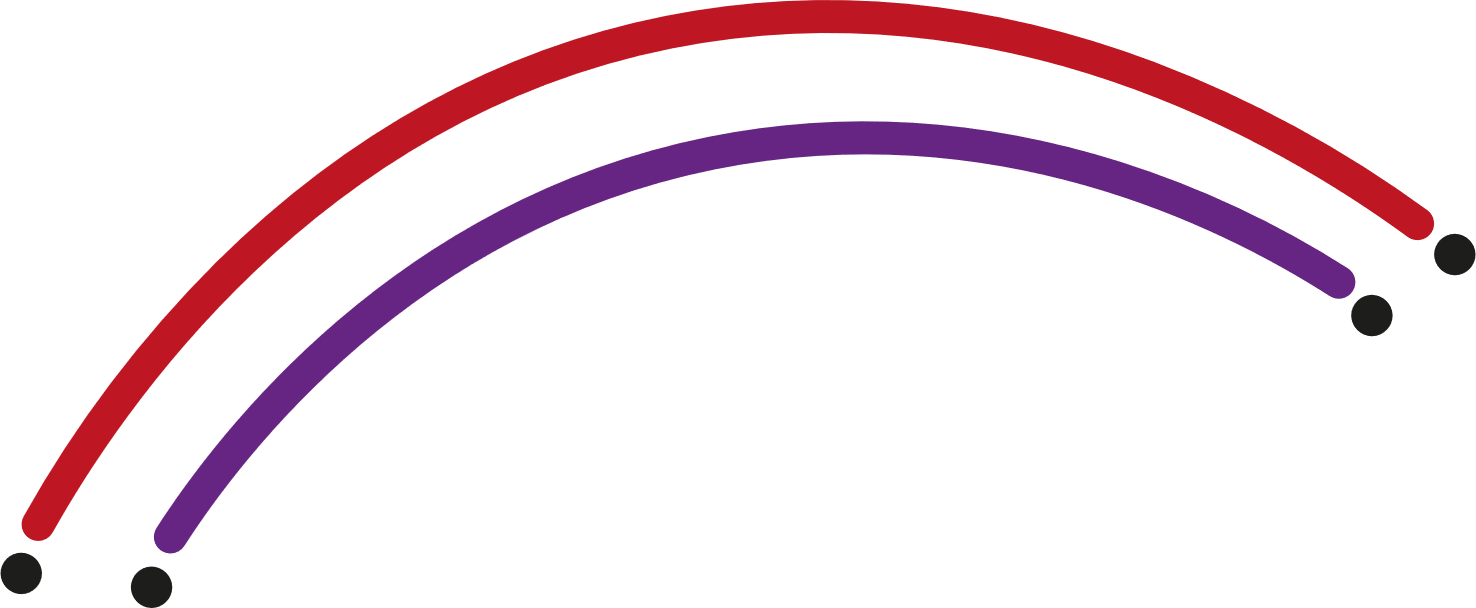 Desafios do trabalho remoto
Existem desafios no trabalho remoto?
Esteja à vontade para elaborar a sua resposta.
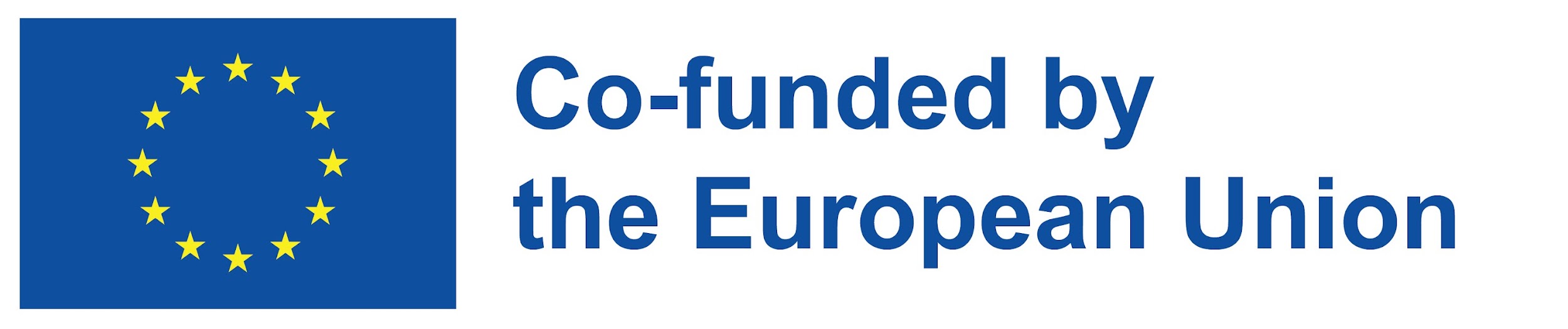 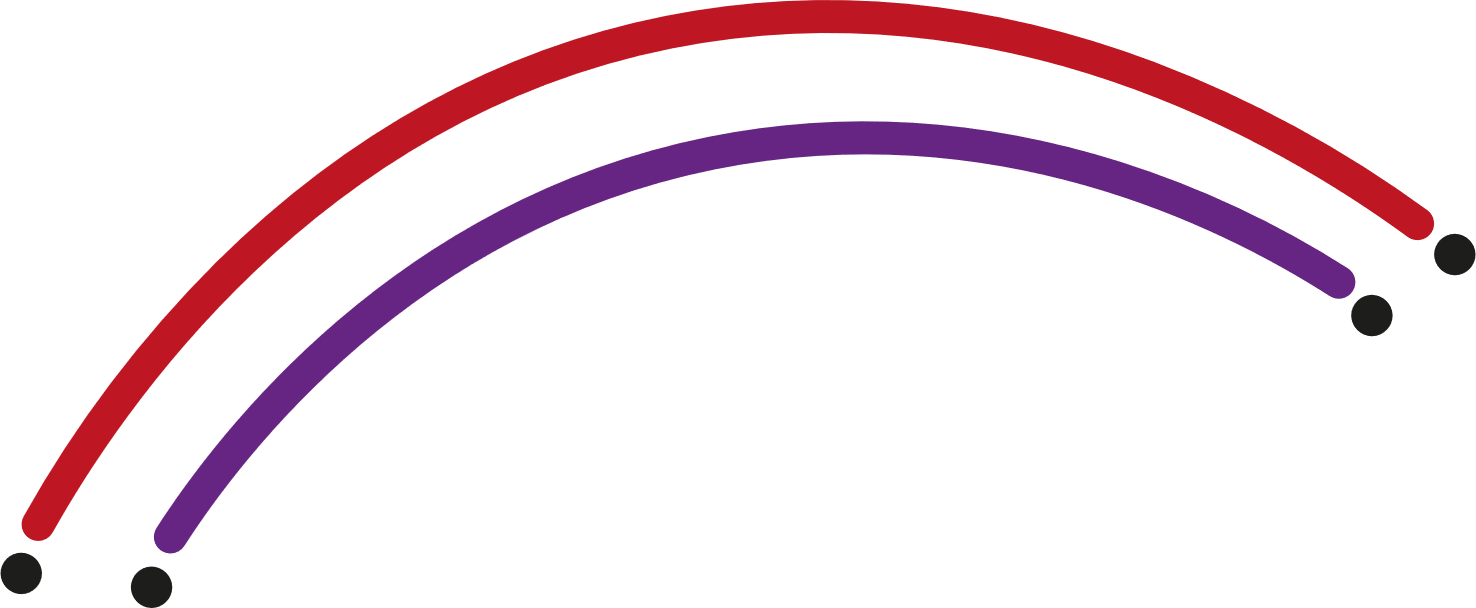 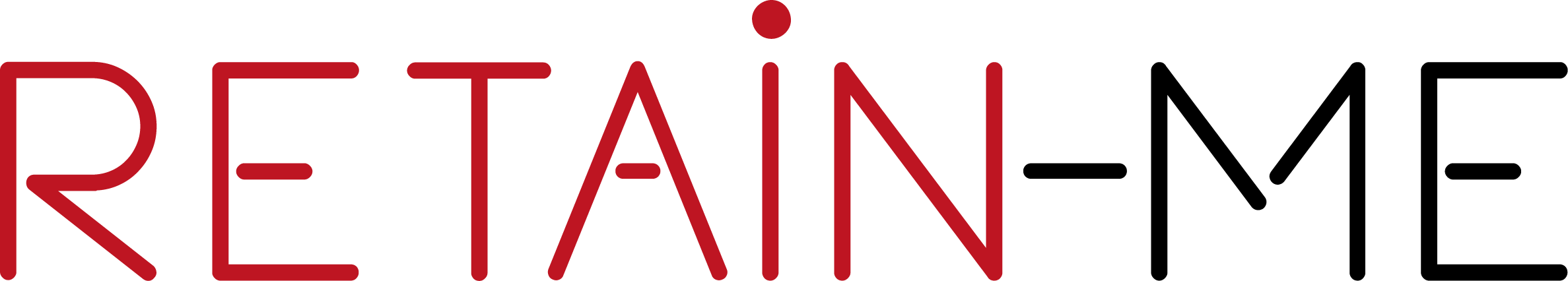 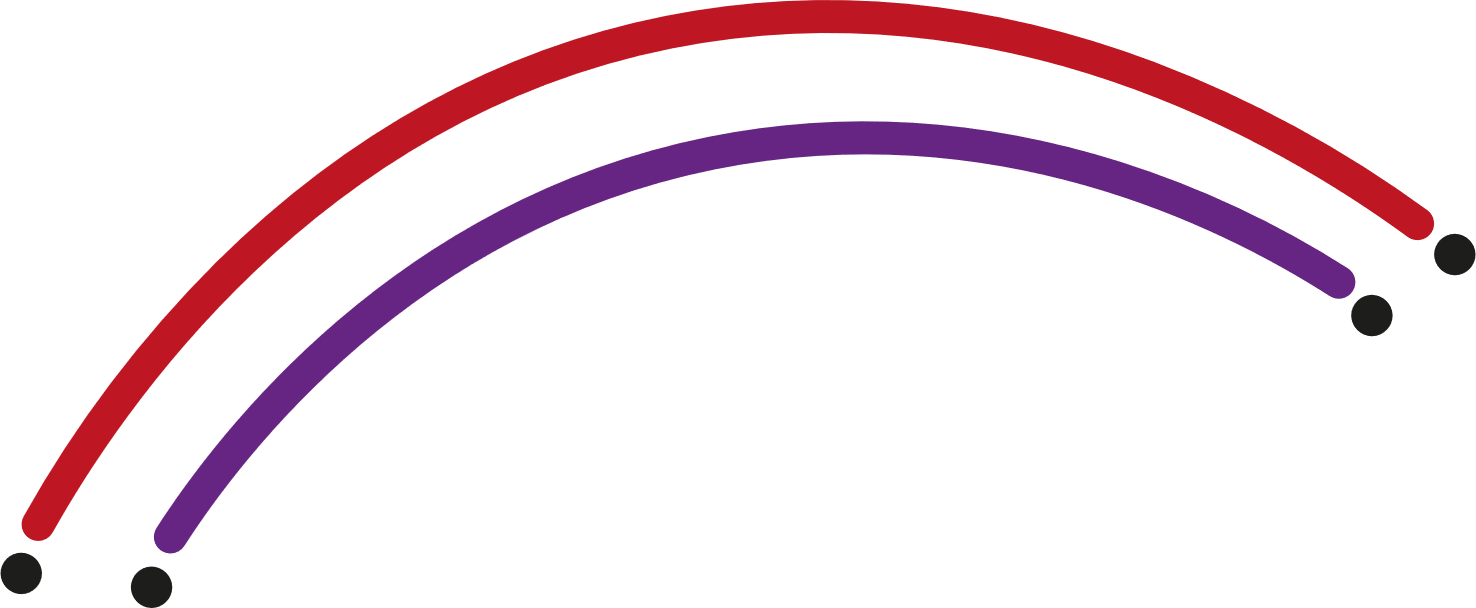 Desafios do trabalho remoto
Falta de contacto social e de apoio dos outros, levando ao isolamento e até à depressão
Frustrações com membros da família que também podem trabalhar/estar em casa
Problemas/desafios músculo-esqueléticos decorrentes de uma má configuração do posto de trabalho
Desequilíbrio entre trabalho e vida
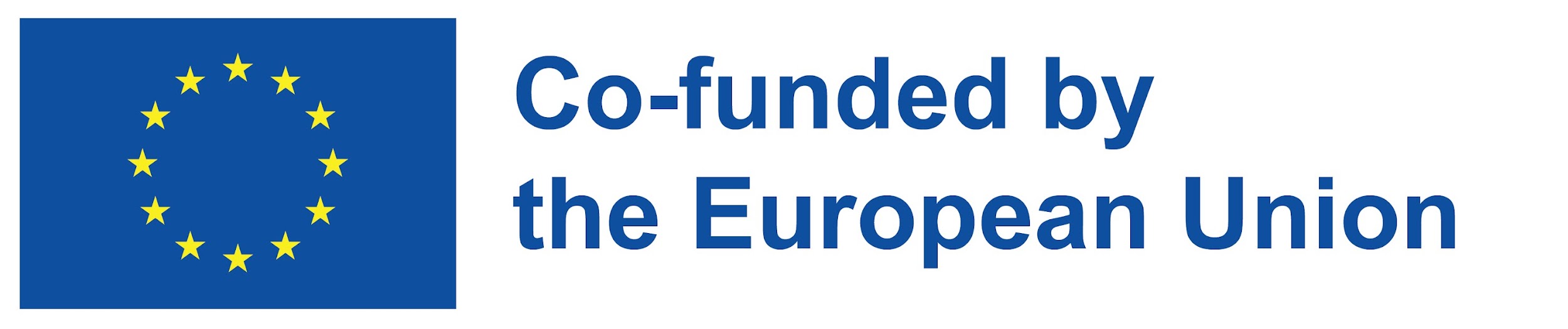 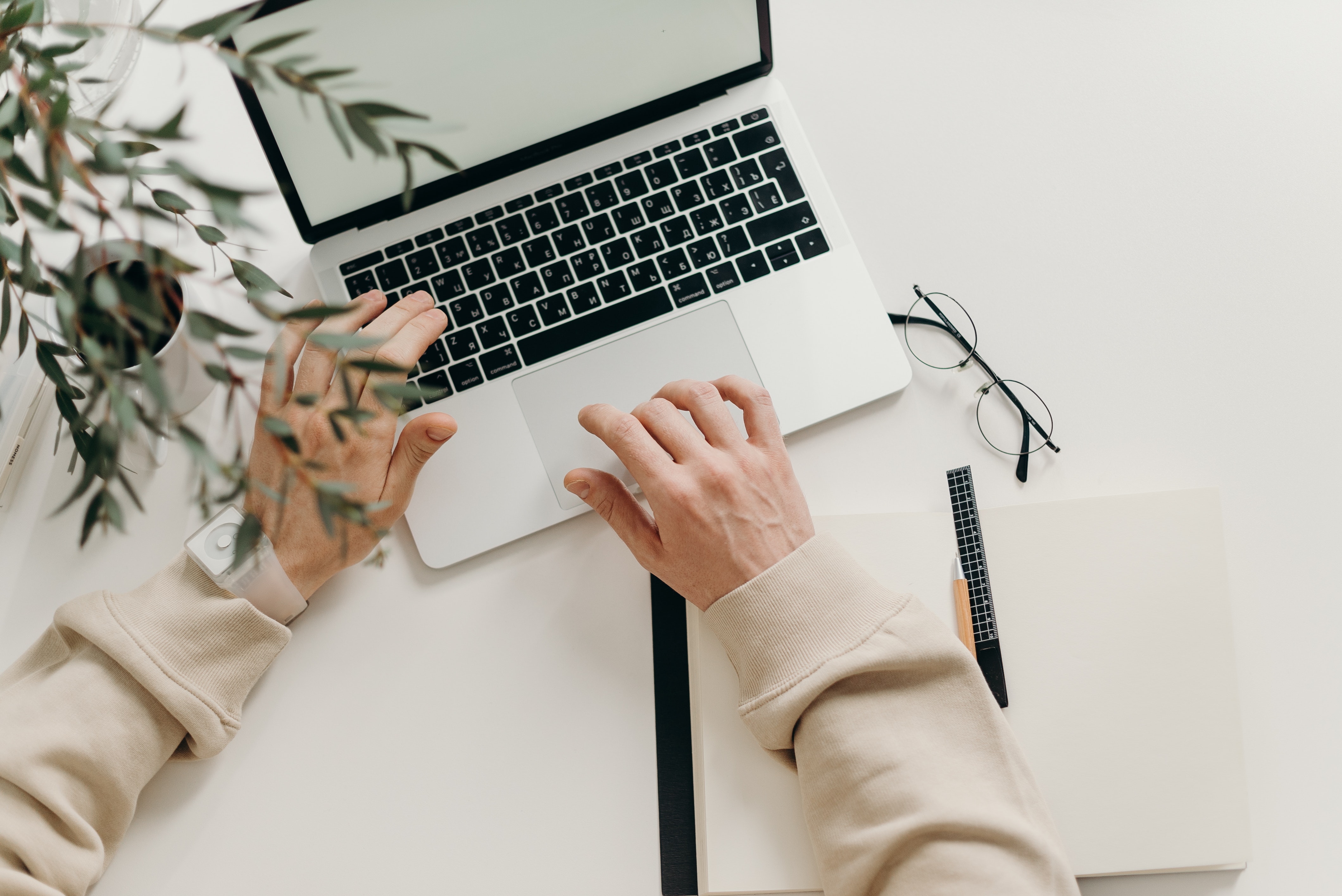 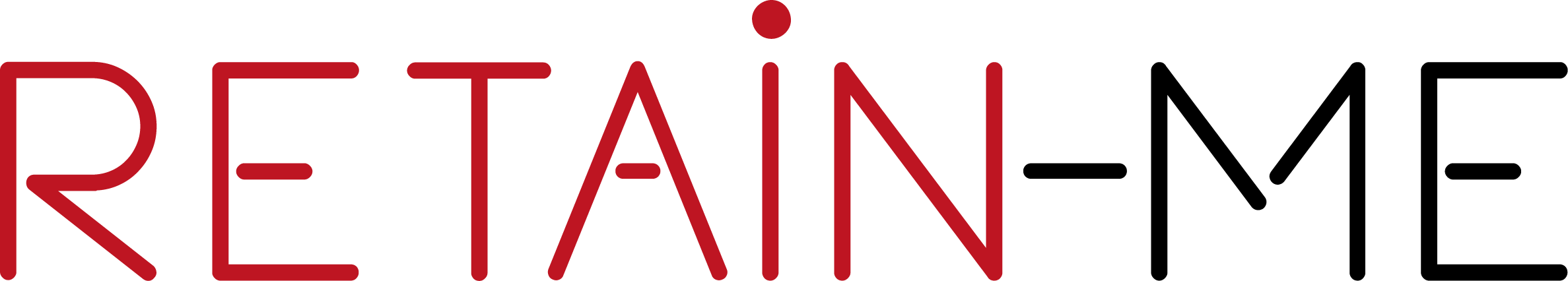 ACTIVIDADE 4
Como podem ser enfrentados os desafios do teletrabalho?
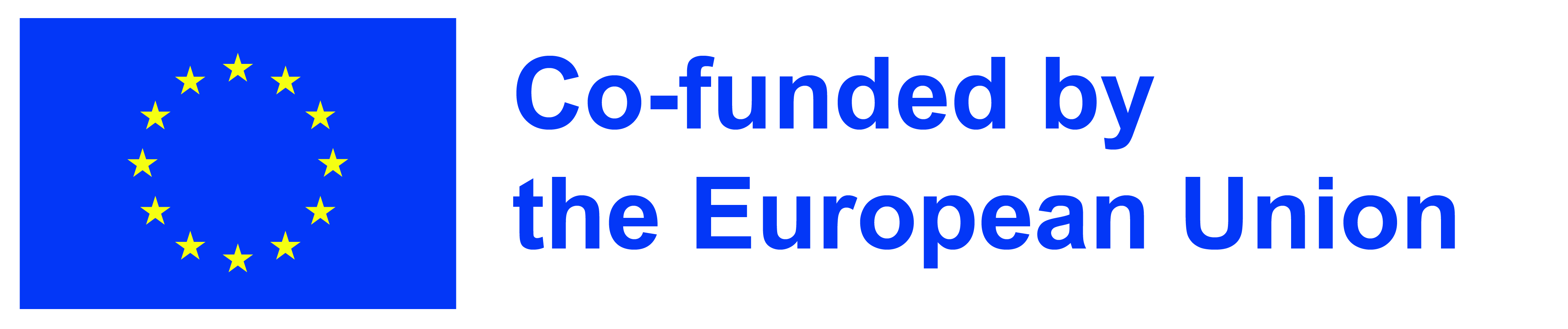 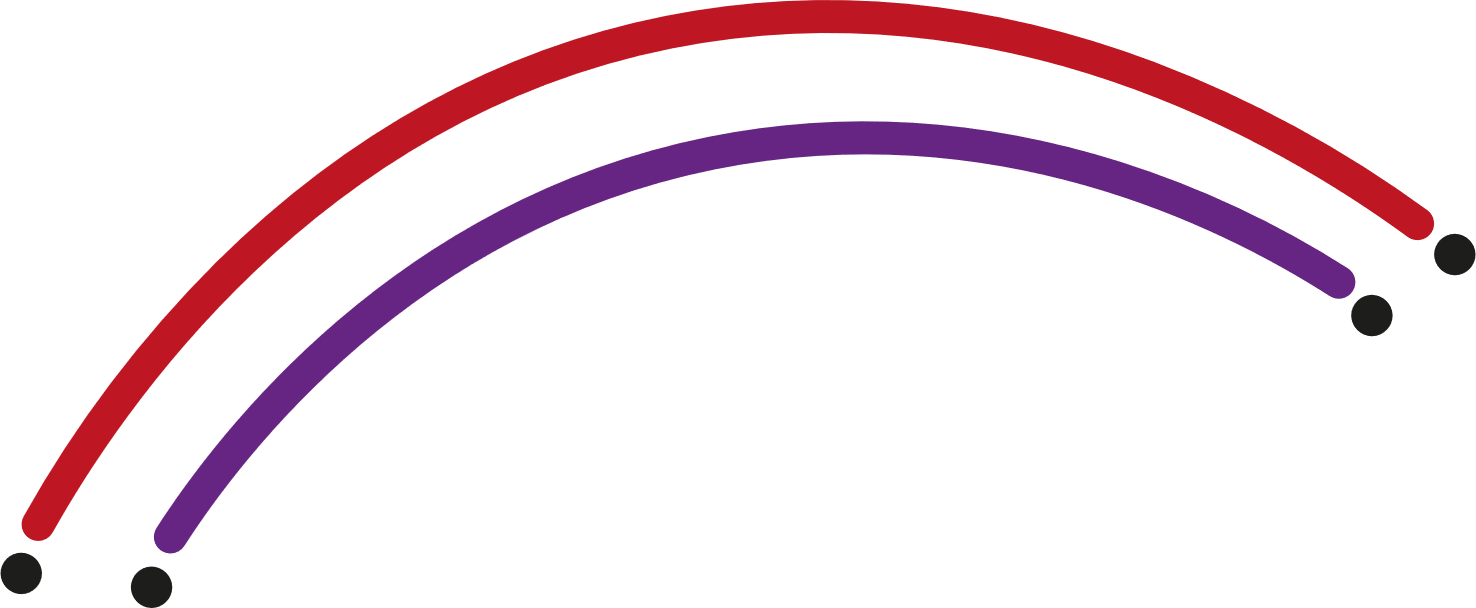 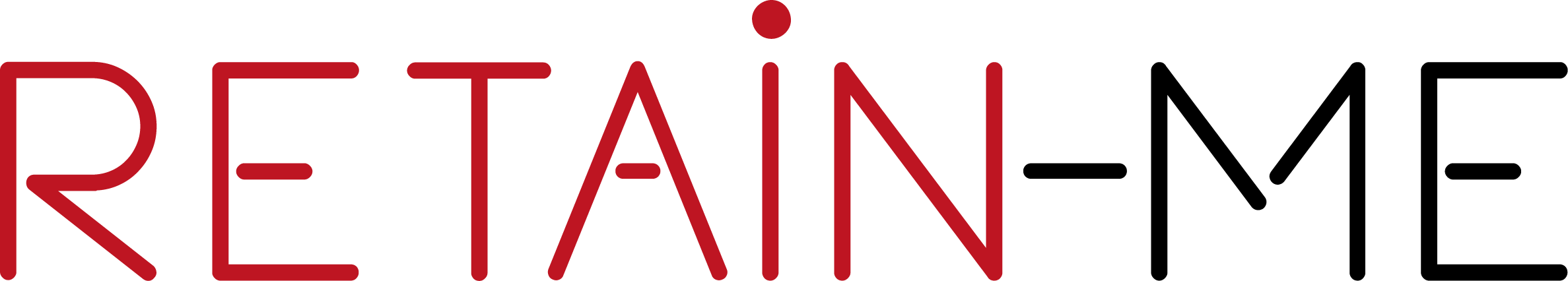 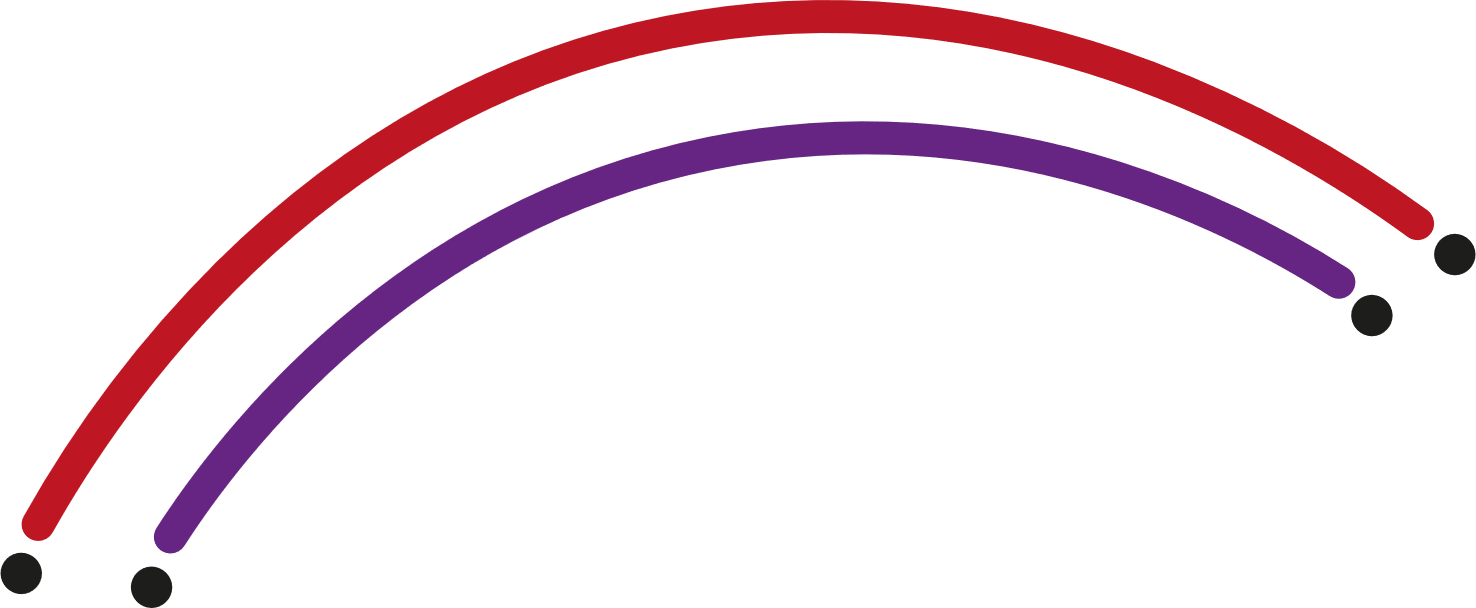 Enfrentar os desafios do trabalho remoto
Como podem ser enfrentados os desafios do teletrabalho?

Indique um desafio e partilhe-o connosco 
como tentou enfrentá-lo.
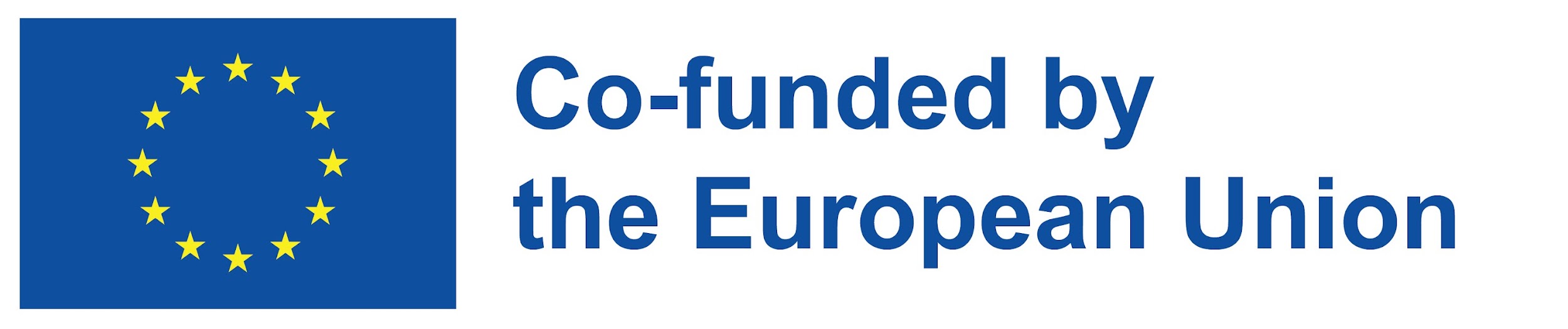 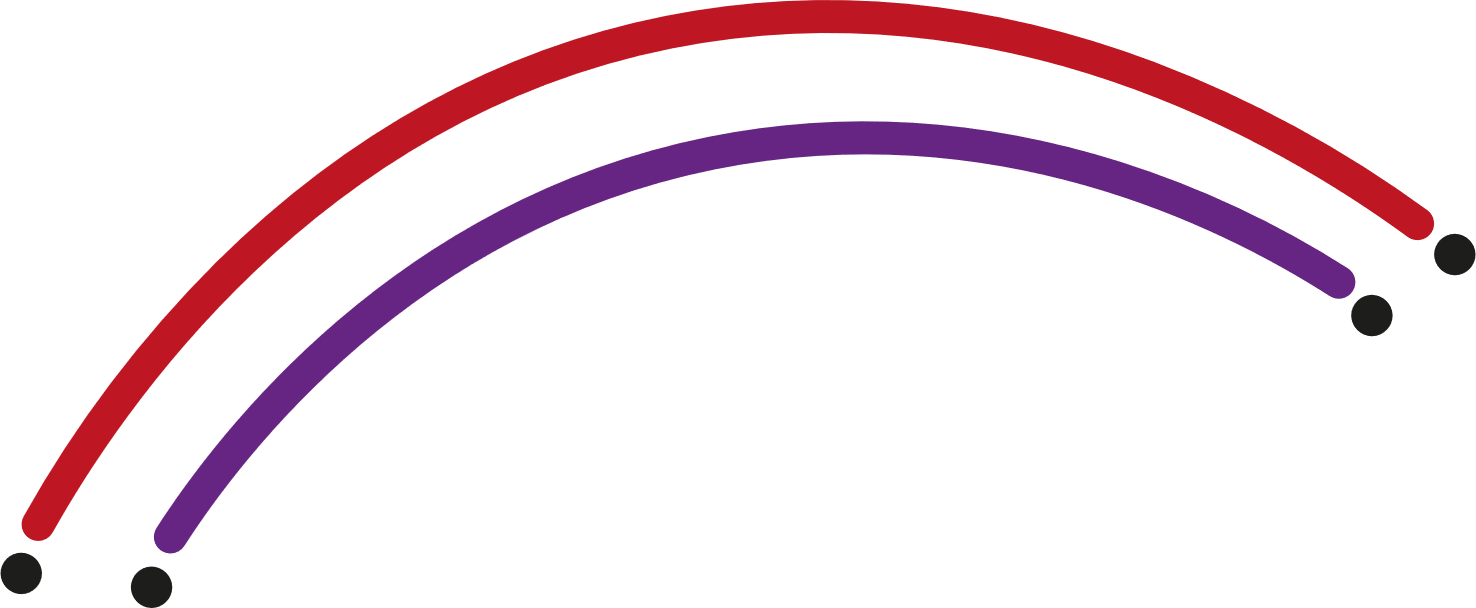 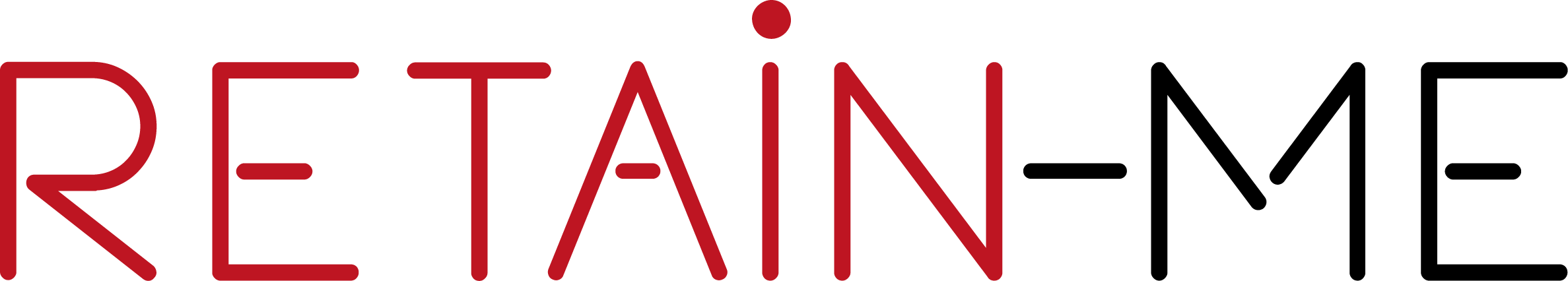 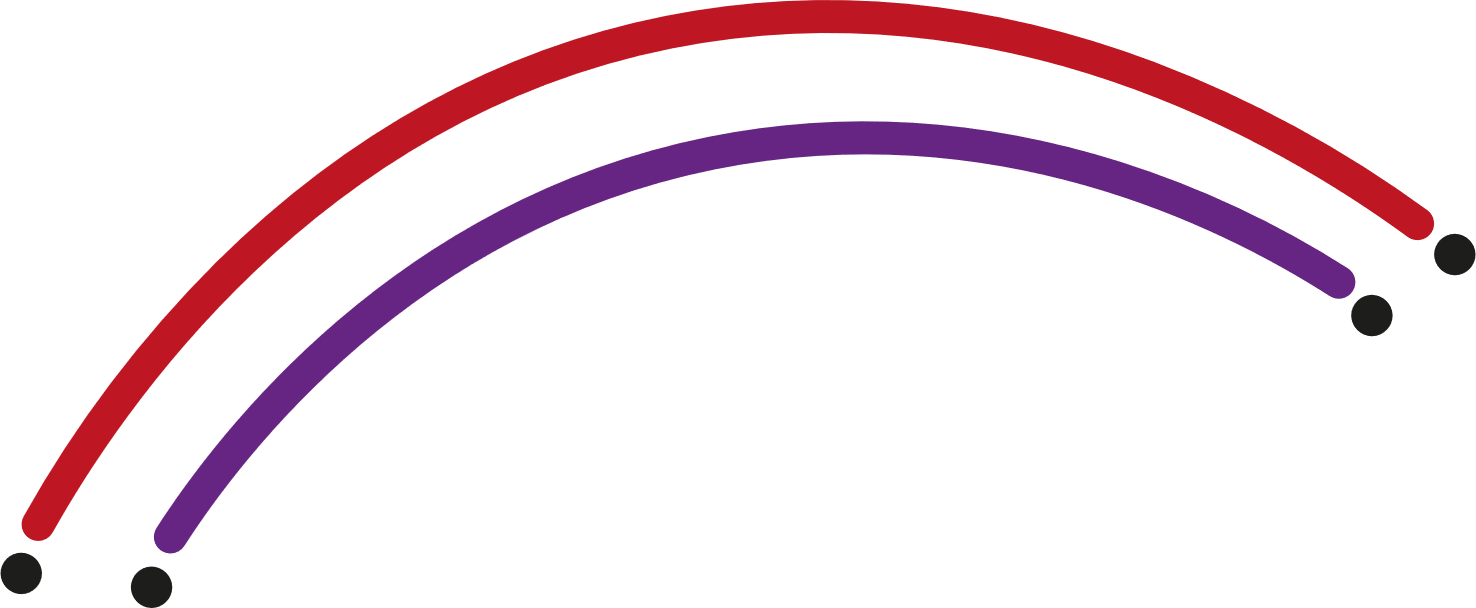 Abraçar a mudança
Uma das chaves do trabalho remoto é aceitar a mudança. As mudanças são um desafio, mesmo que sejam bem-vindas, e a adaptação às mudanças é um processo. 
Pelo que sabemos, os nossos hábitos podem determinar a forma como percepcionamos e reagimos à mudança. Por exemplo, se temos por hábito pensar negativamente sobre novas situações ou novas pessoas, então reagiremos de forma negativa à mudança. 
Curiosamente, os especialistas afirmam que são necessários apenas 21 dias para nos adaptarmos a novas mudanças e adquirirmos novos hábitos, pelo que, em 21 dias, podemos habituar-nos à(s) mudança(s).
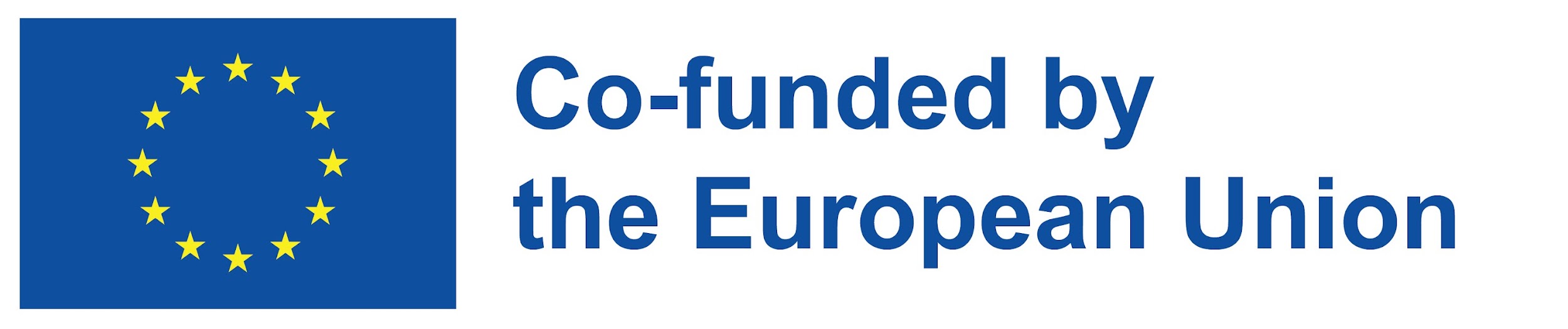 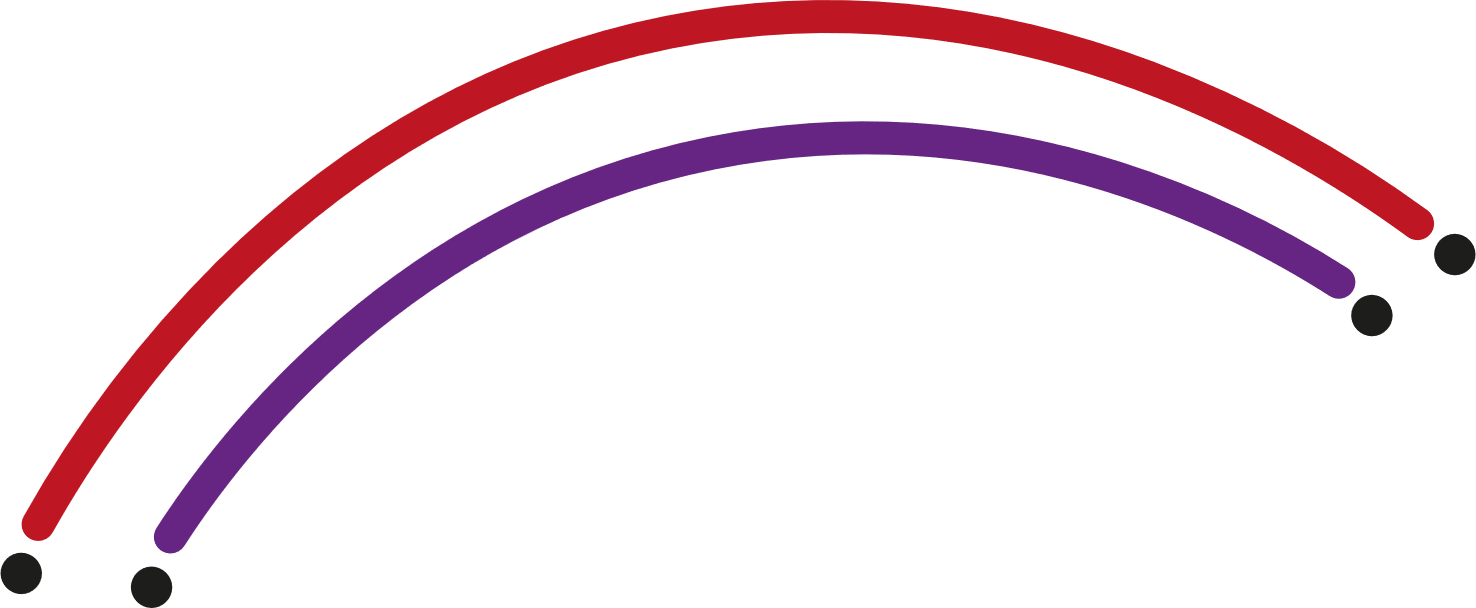 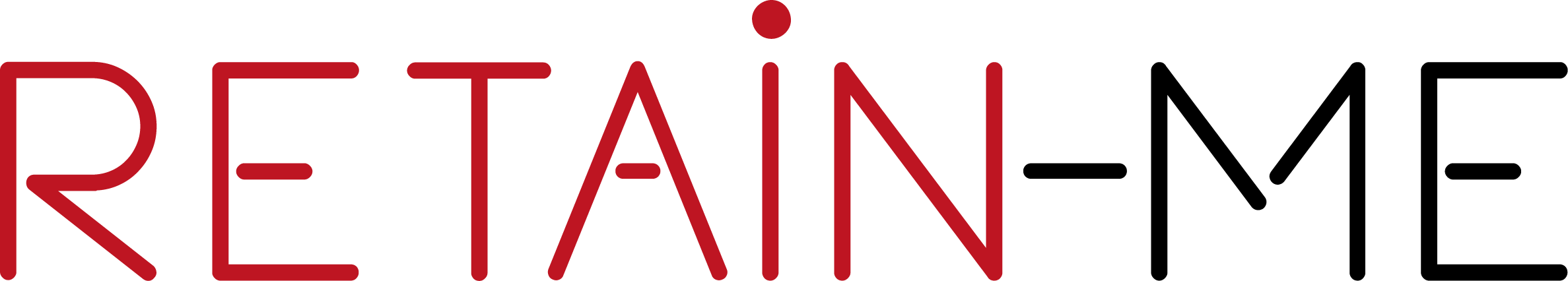 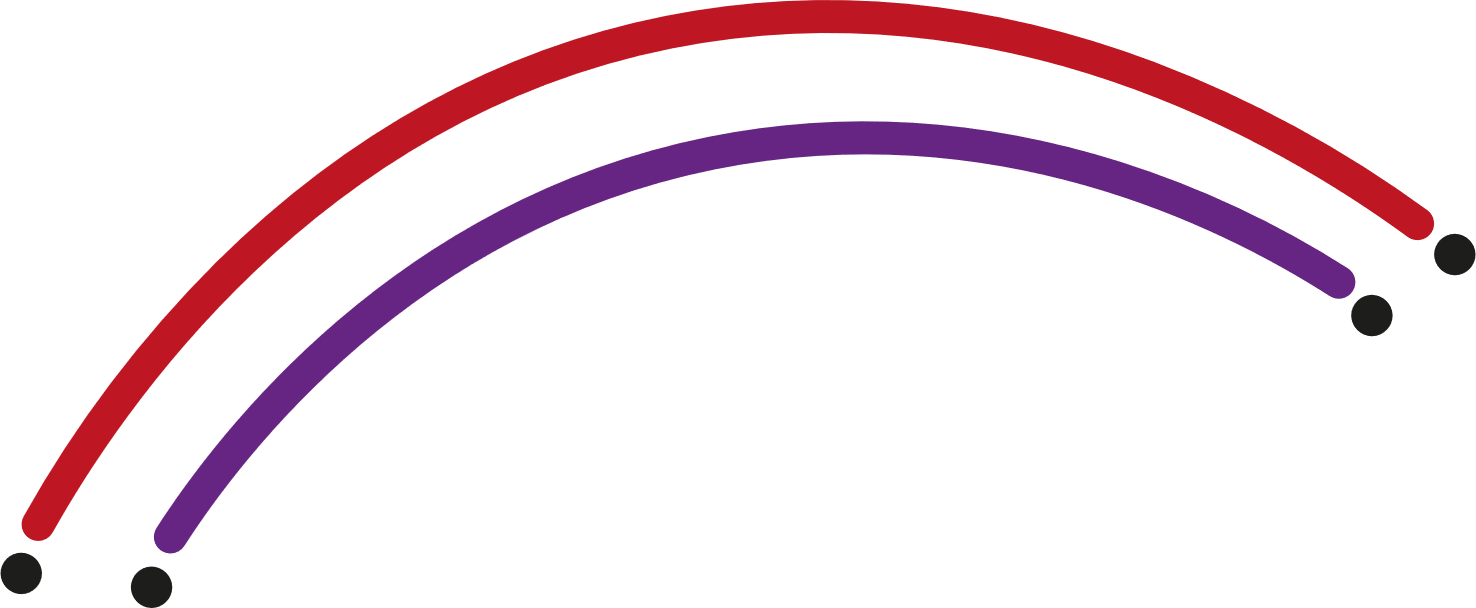 Adaptar-se à mudança com êxito
Reconhecer que a mudança está a acontecer 
Identificar os aspectos positivos
Preparar, se possível 
Concentrar-se no que pode controlar
Acalmar e relaxar
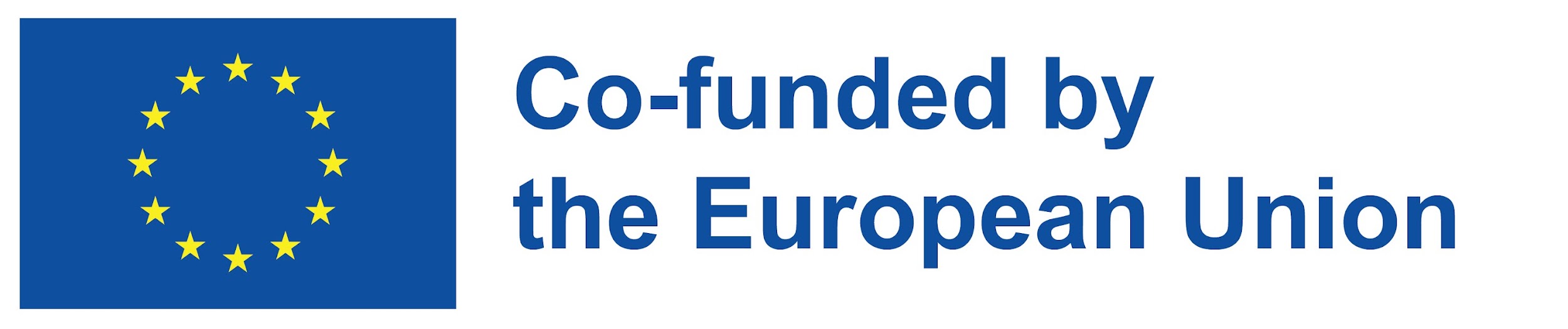 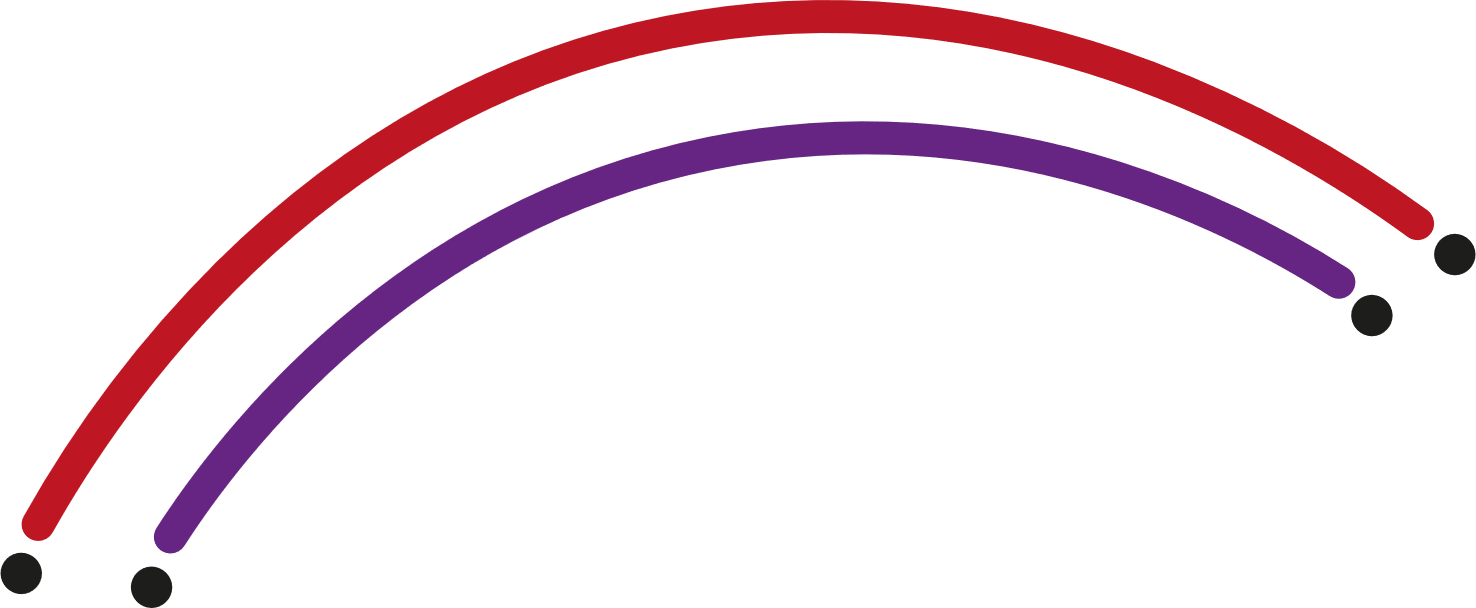 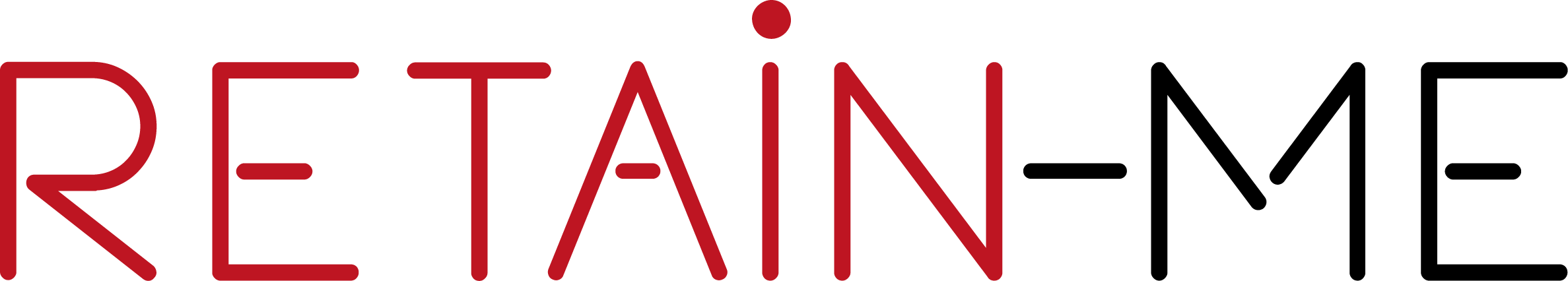 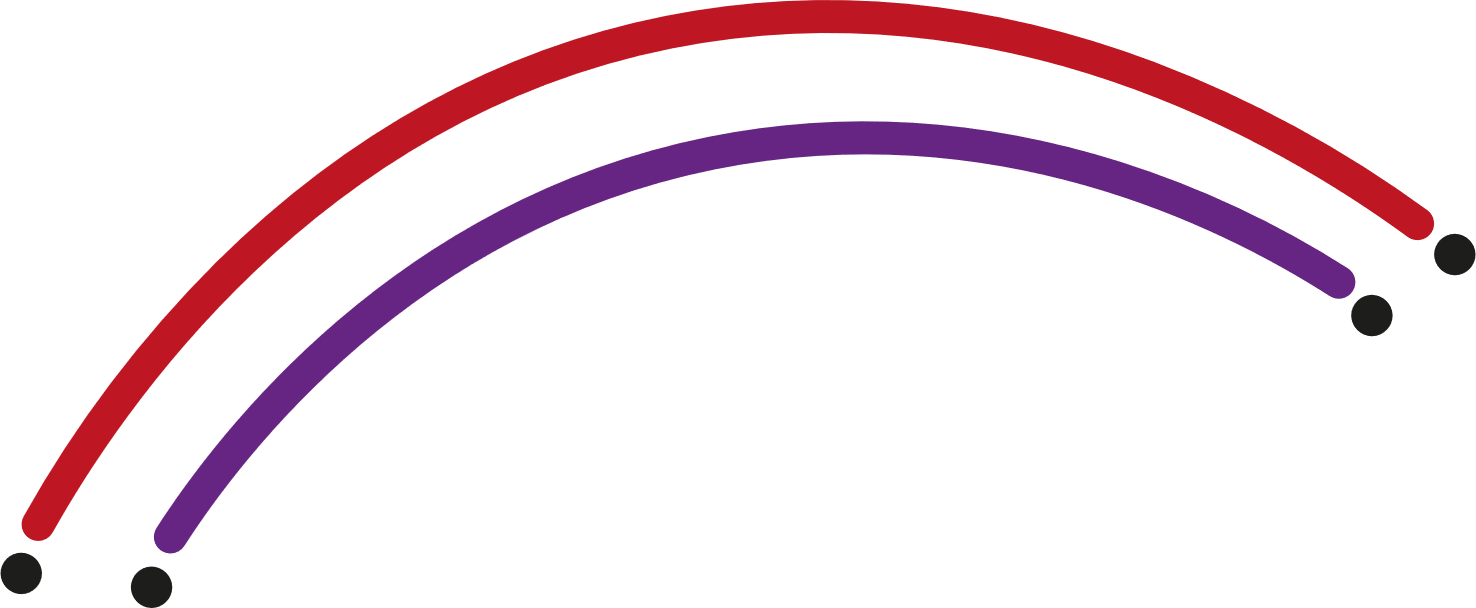 Como ter sucesso a trabalhar a partir de casa
Criar um espaço de trabalho definido para se concentrar
Separar o trabalho da vida para evitar o esgotamento
Trabalhar em rede e estar com outras pessoas para evitar a solidão 
Respeite a sua rotina, mas também experimente coisas novas 
Aceitar a mudança
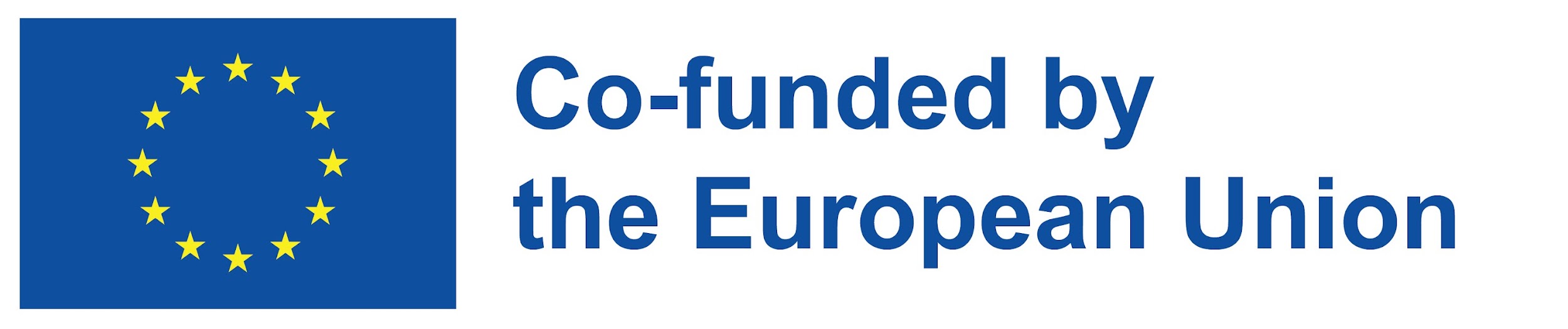 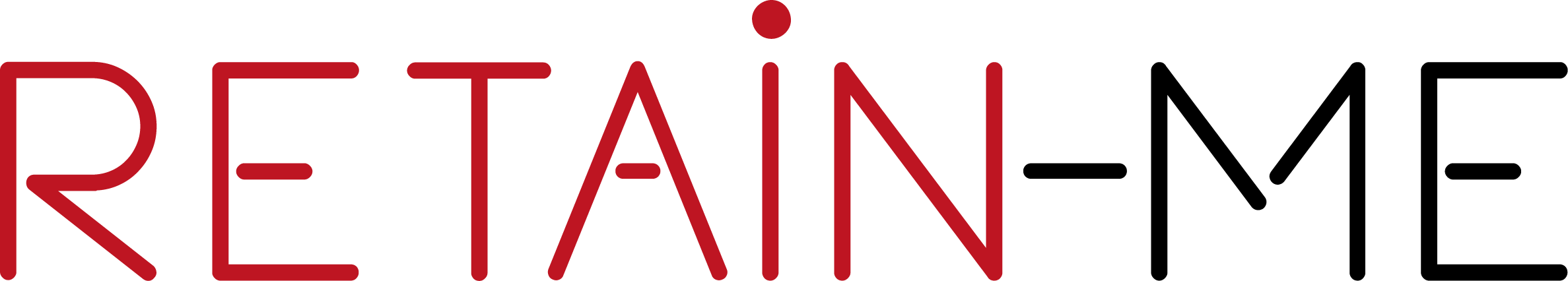 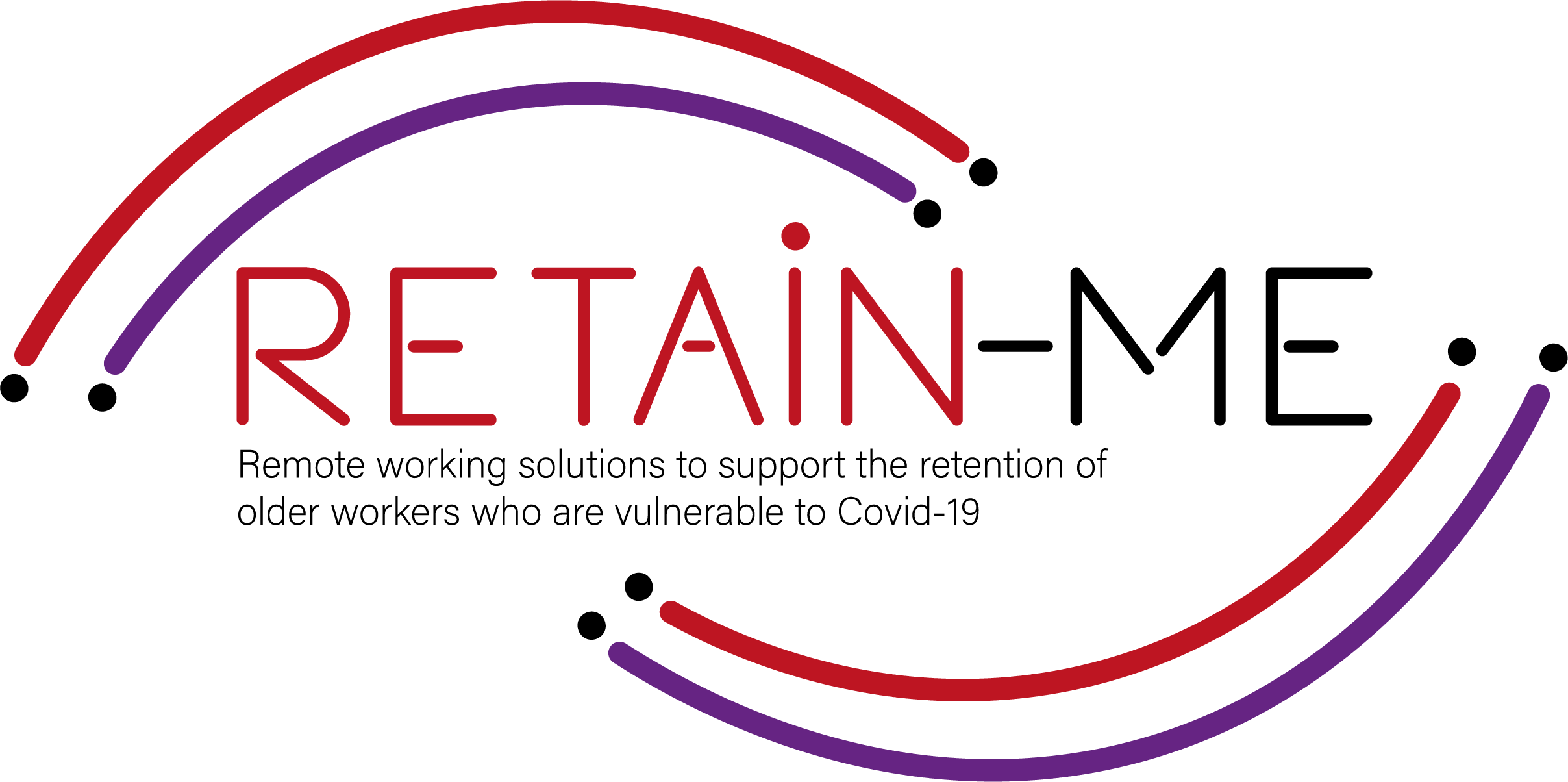 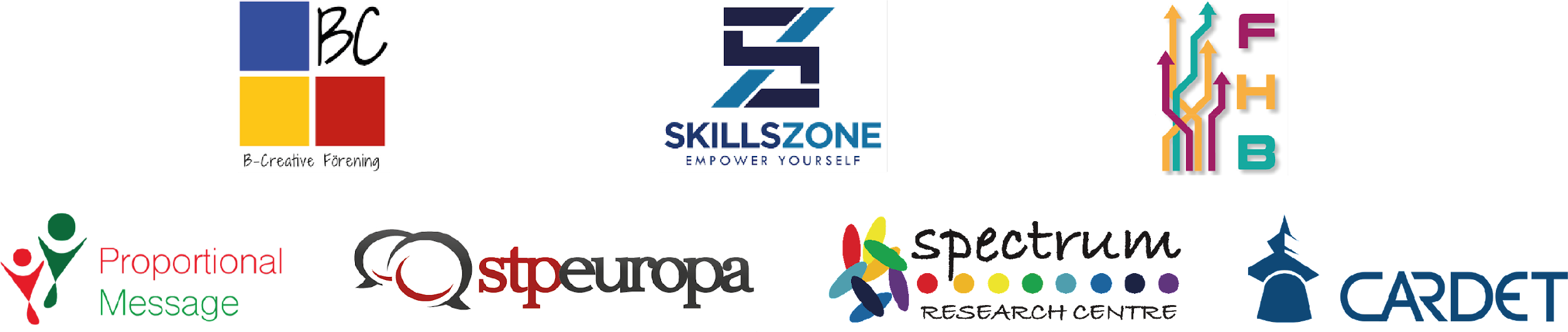 "Financiado pela União Europeia. Os pontos de vista e as opiniões expressas são as do(s) autor(es) e não refletem necessariamente a posição da União Europeia ou da Agência de Execução Europeia da Educação e da Cultura (EACEA). Nem a União Europeia nem a EACEA podem ser tidos como responsáveis por essas opiniões." 
Número do Projeto: 2021-1-SE01-KA220-VET-000032922
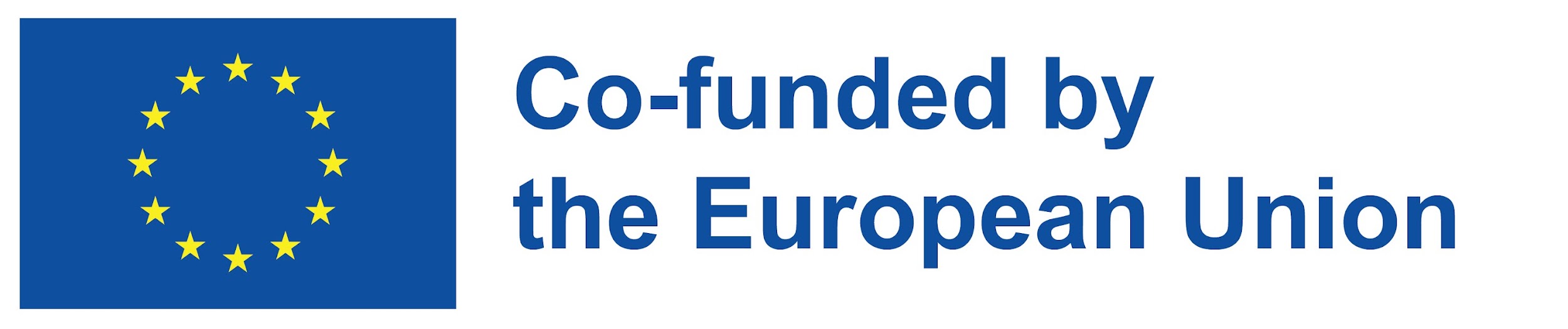